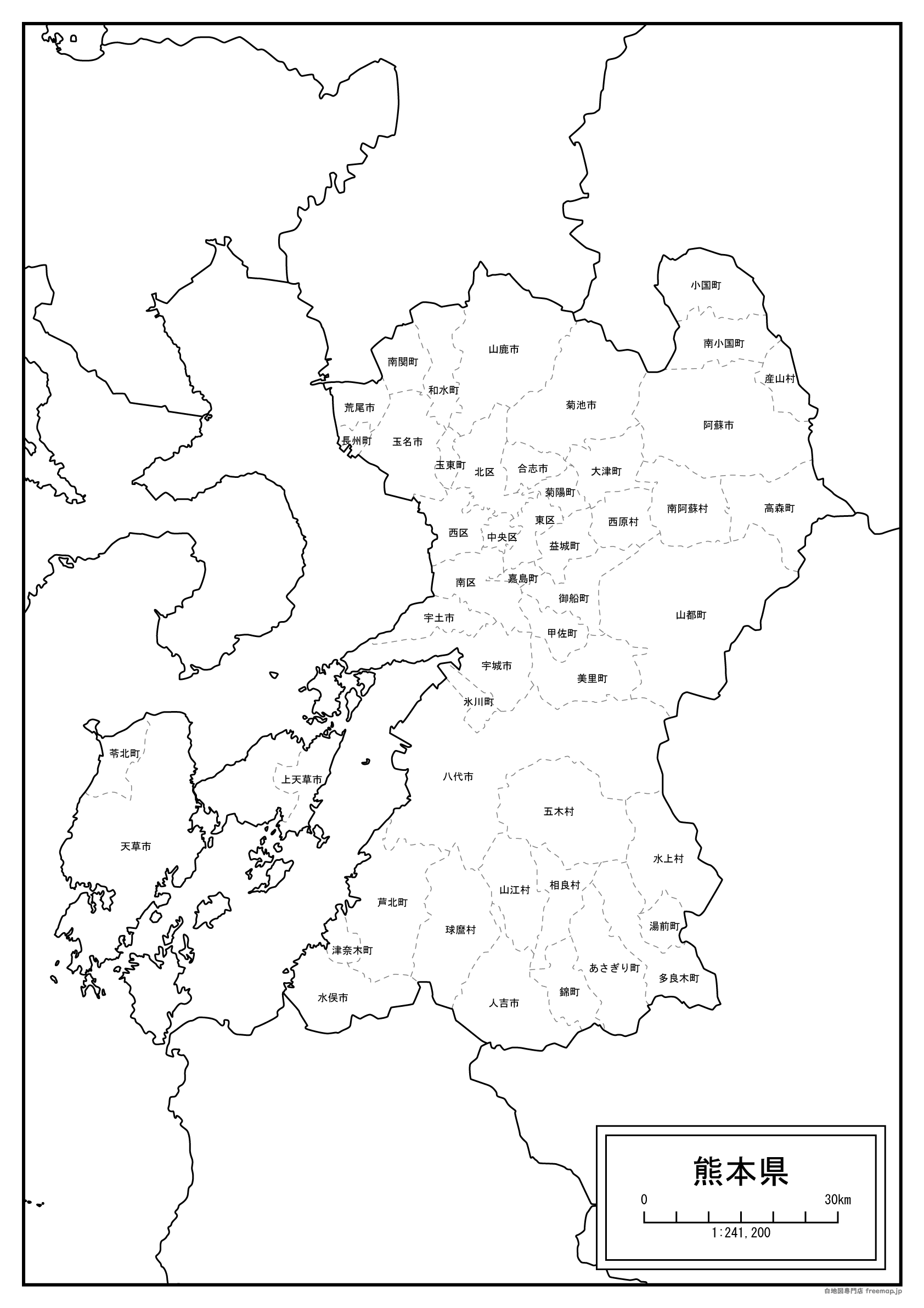 熊本県市町村クイズ
（県南編）
【やり方】
赤線でかこまれた市町村の名前を答えましょう。答えは次のスライドに進むと出てきます。
スライドを少なくしたり、順番を変えたりすることもできます。
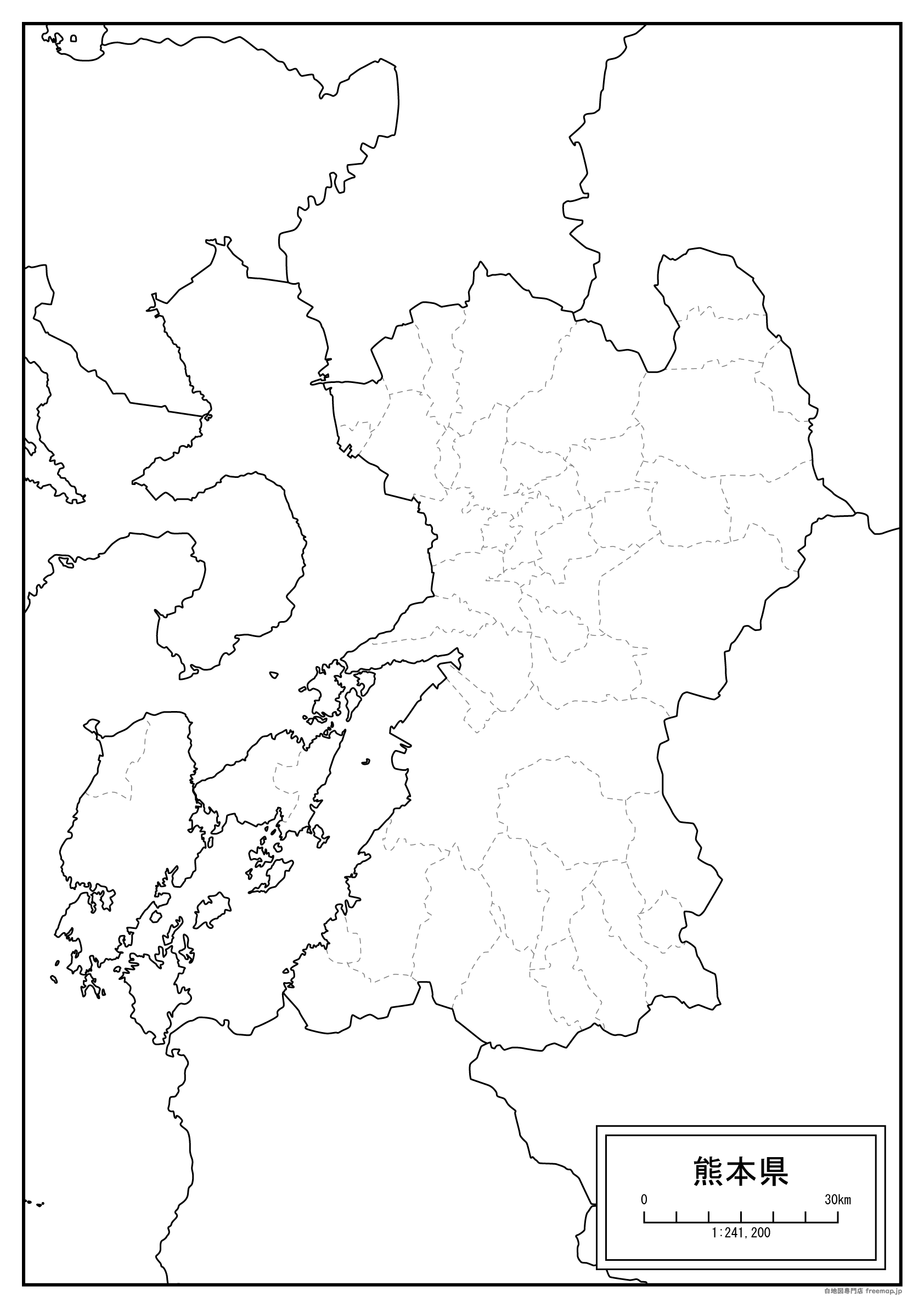 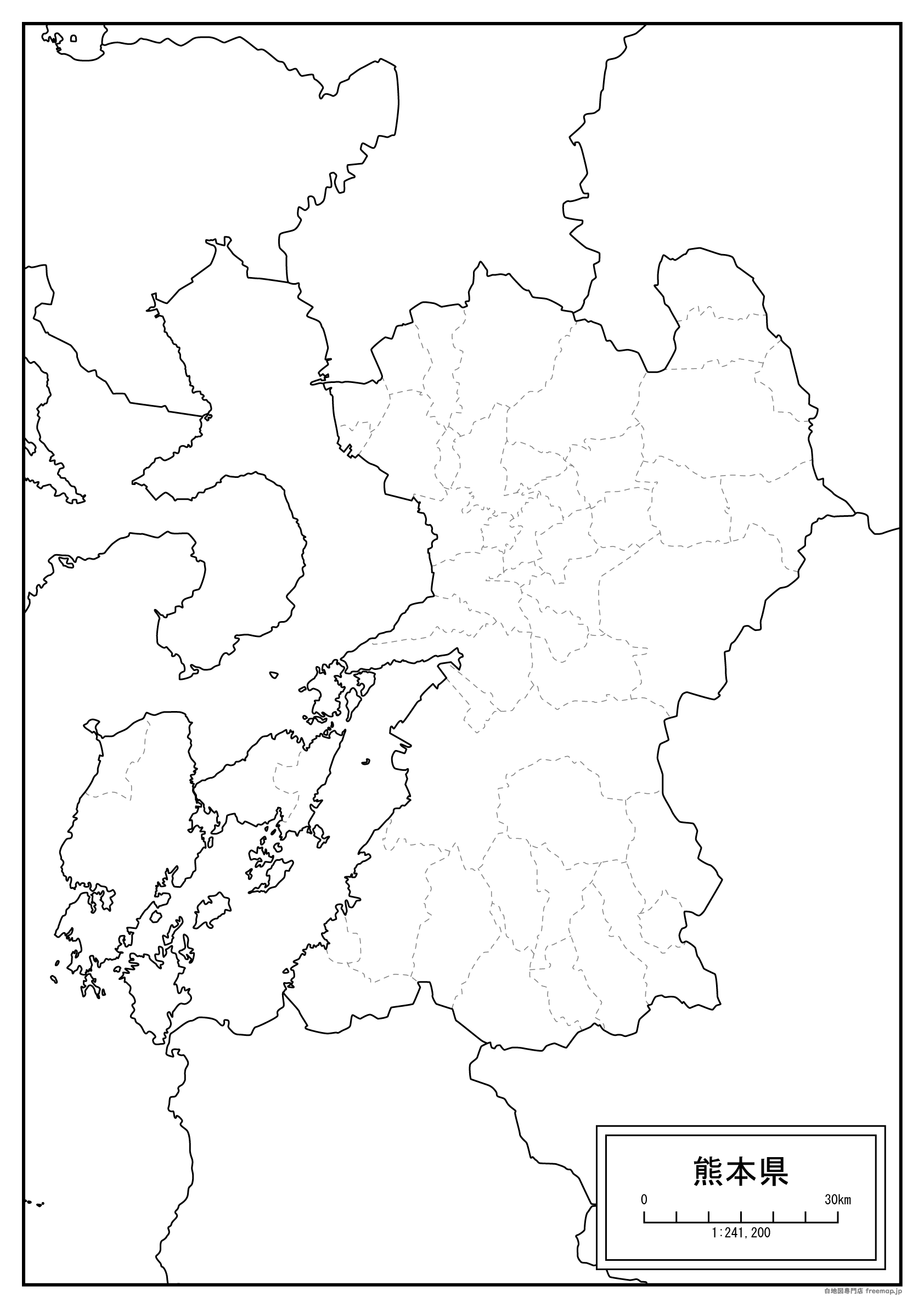 あまくさ
天草市
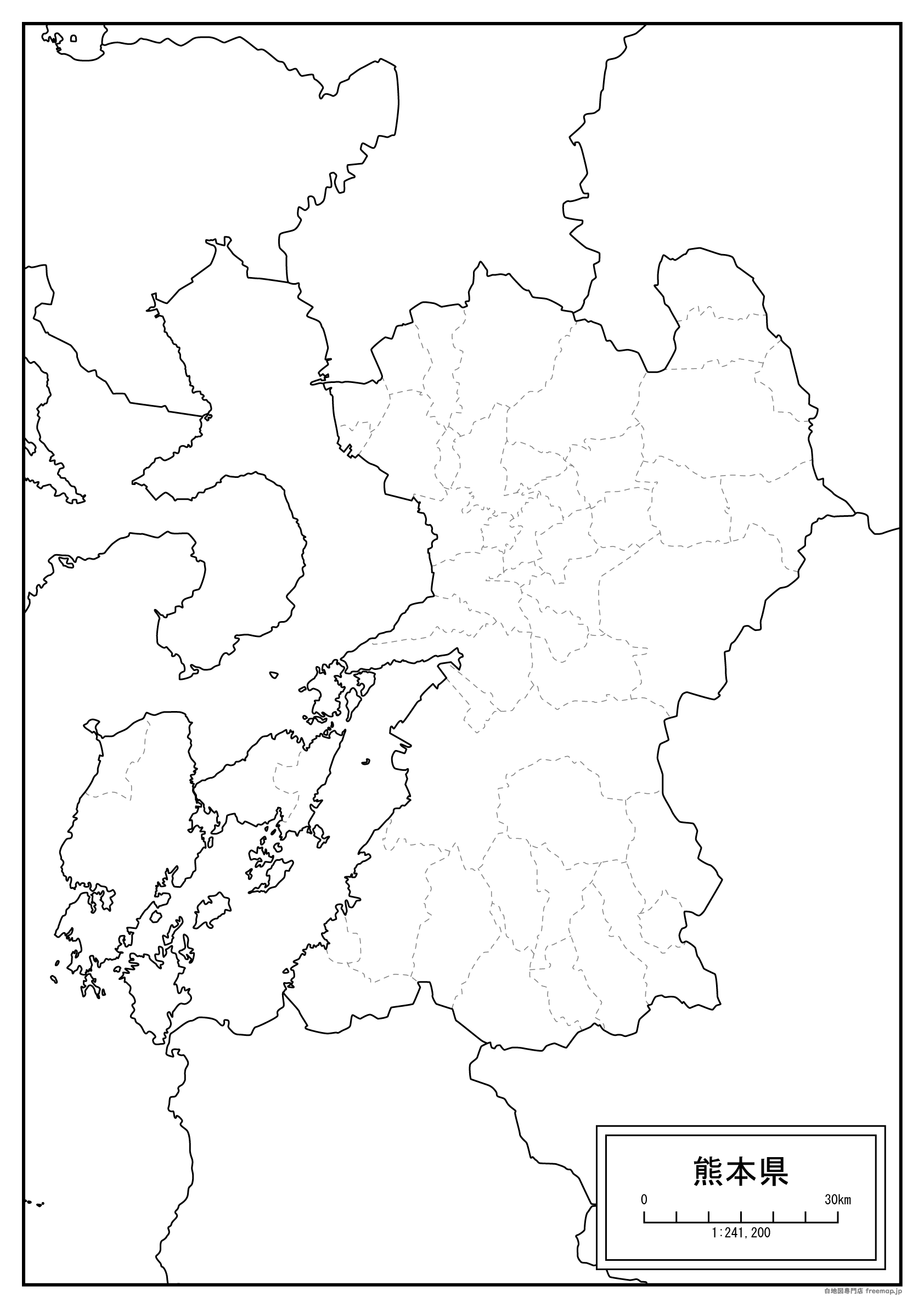 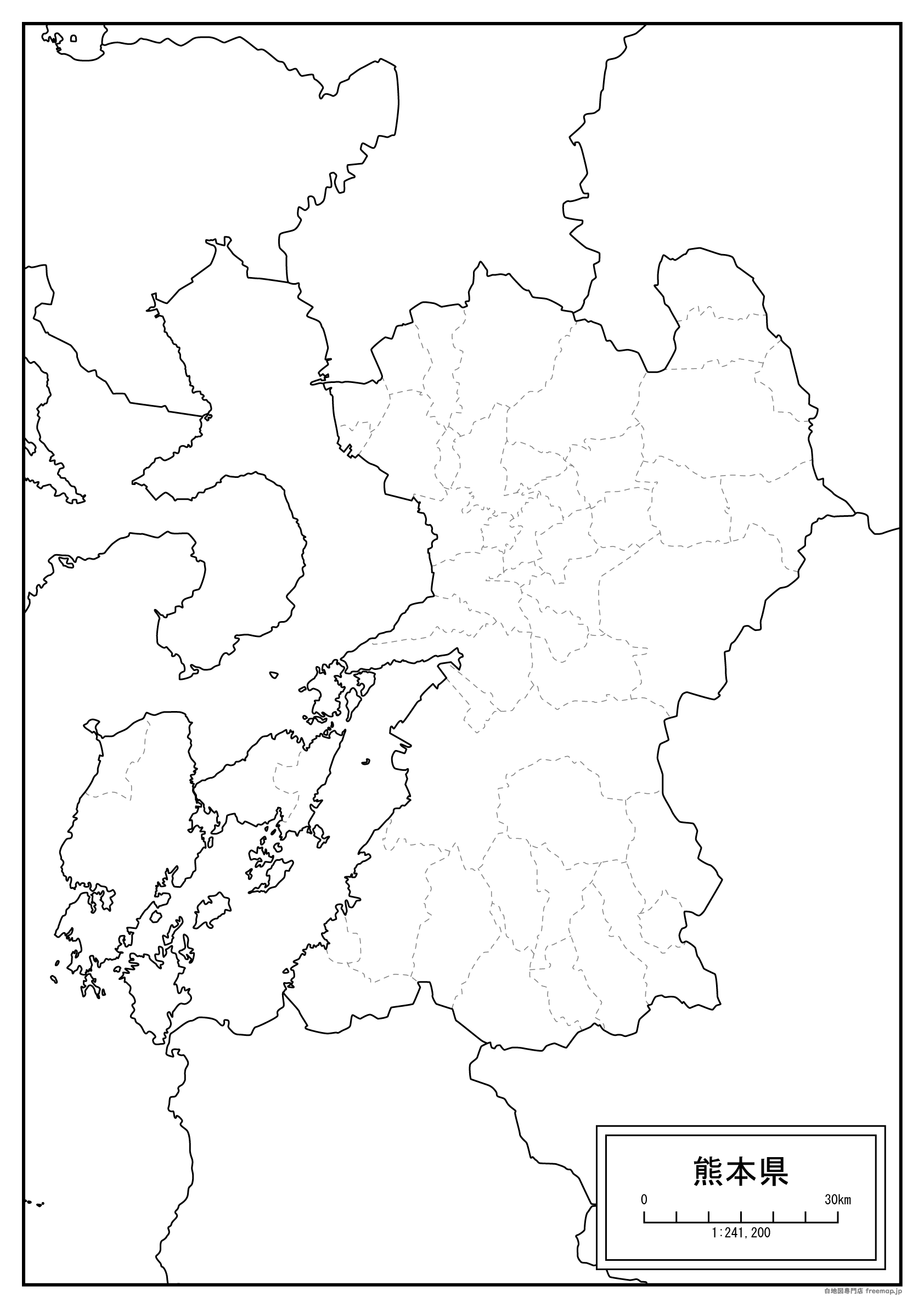 れいほく
苓北町
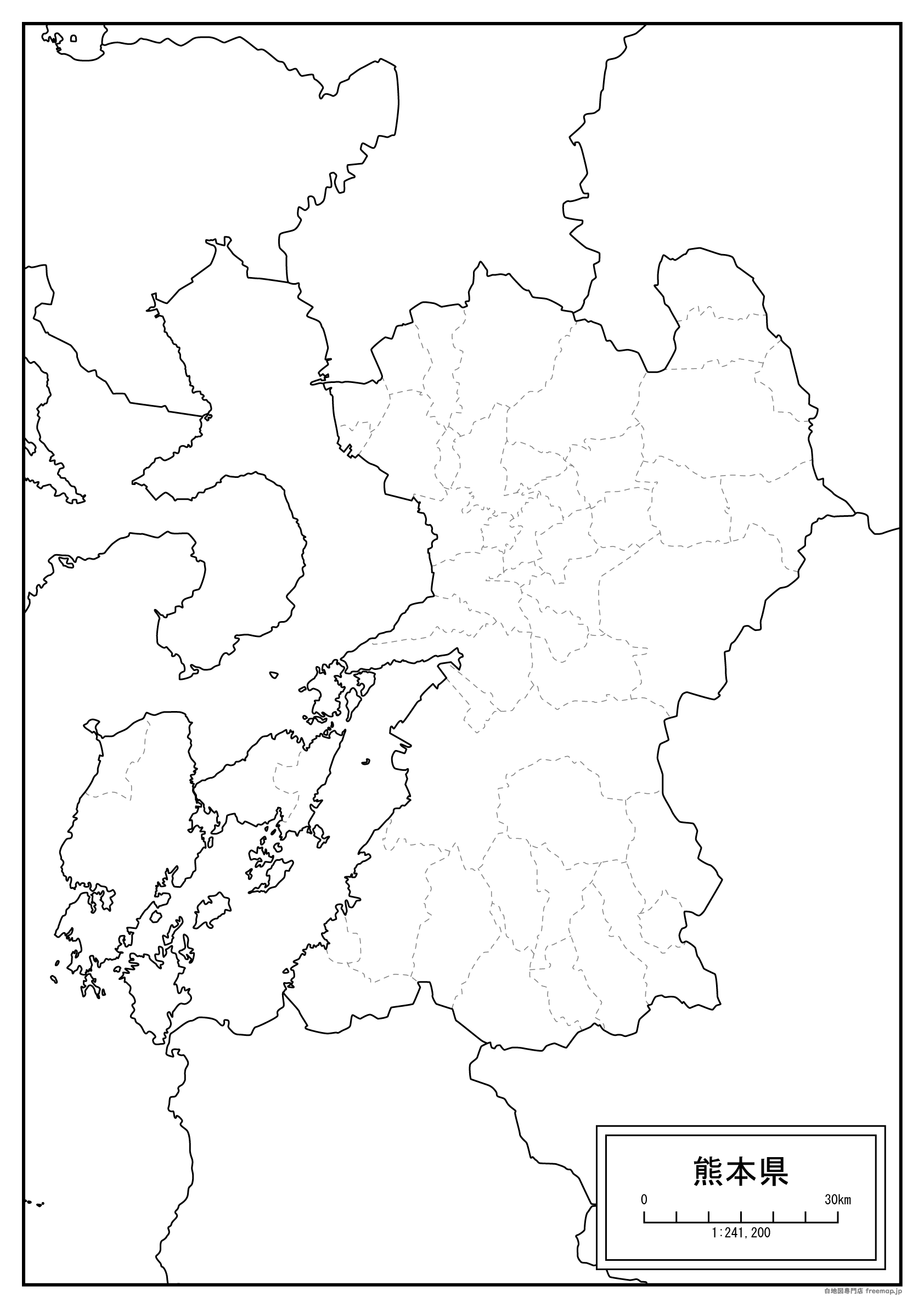 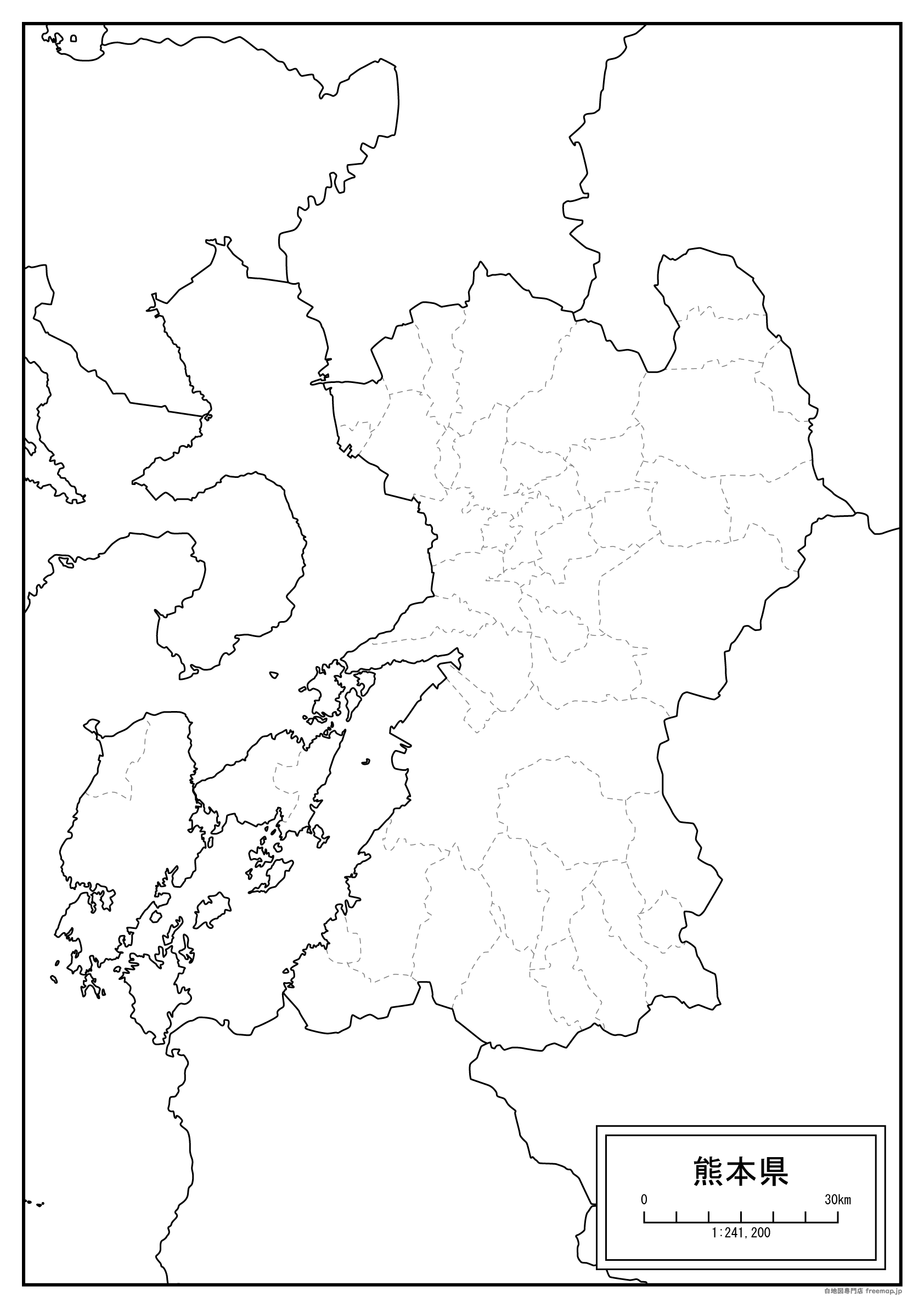 かみあまくさ
上天草市
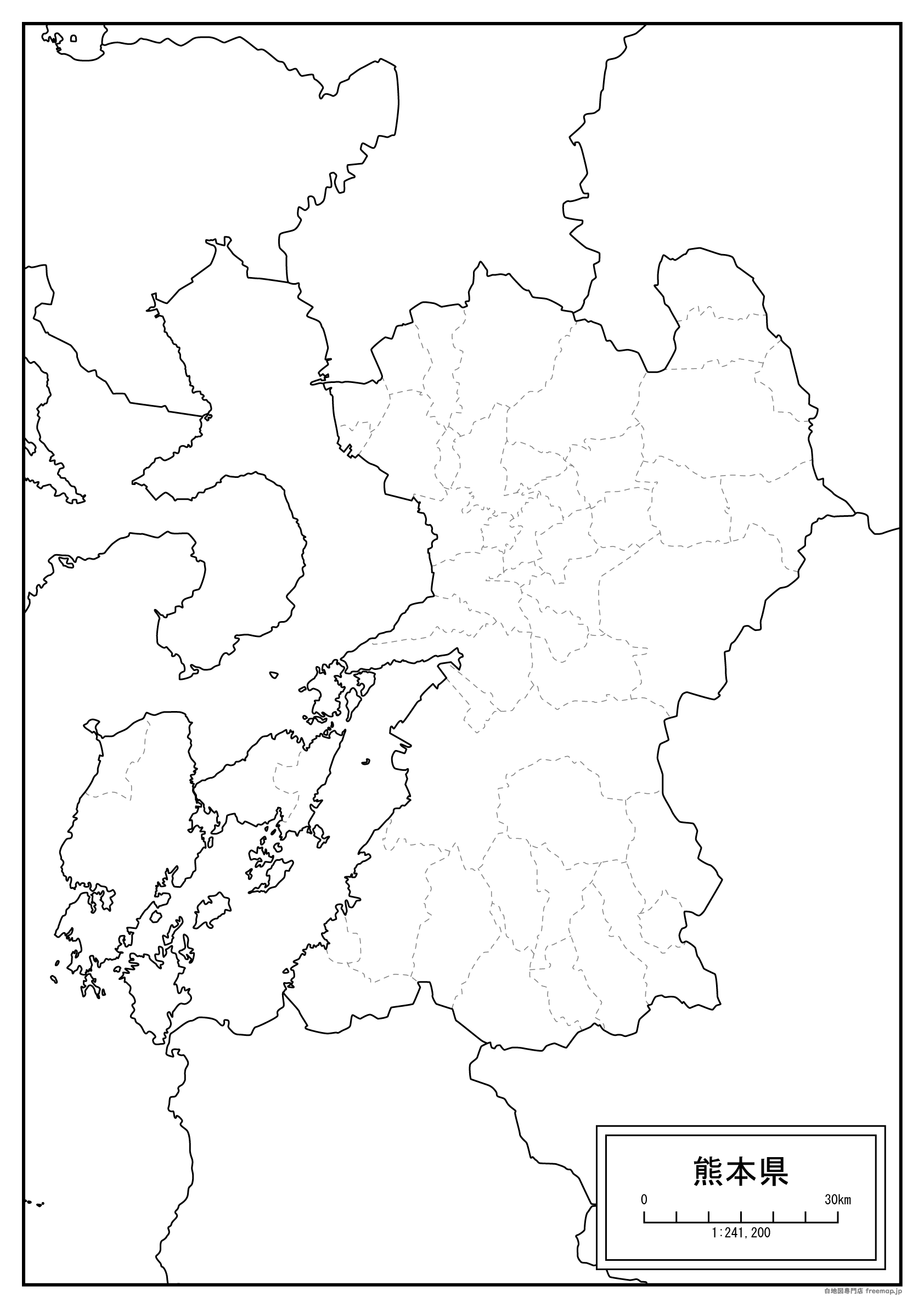 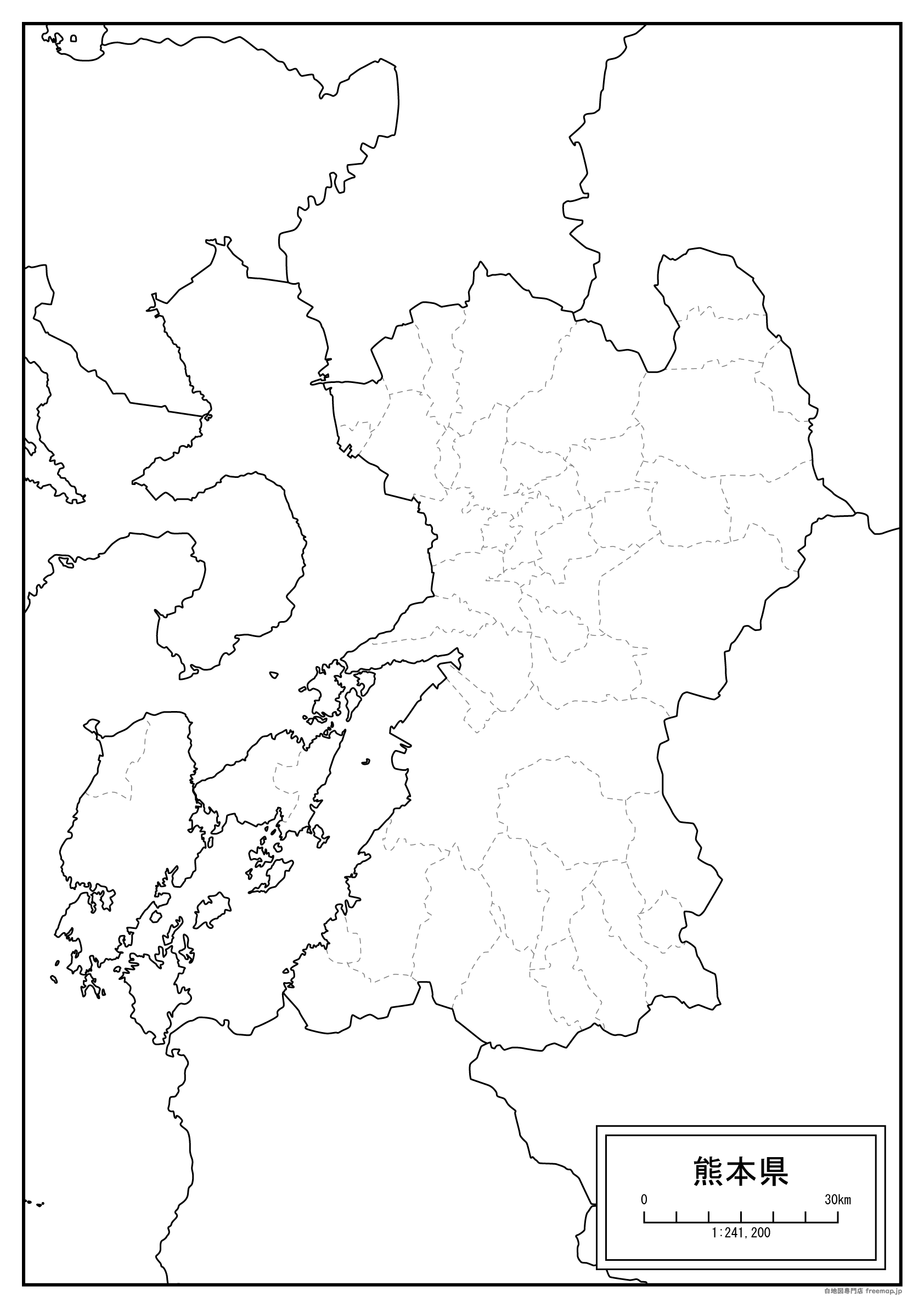 いつき
五木村
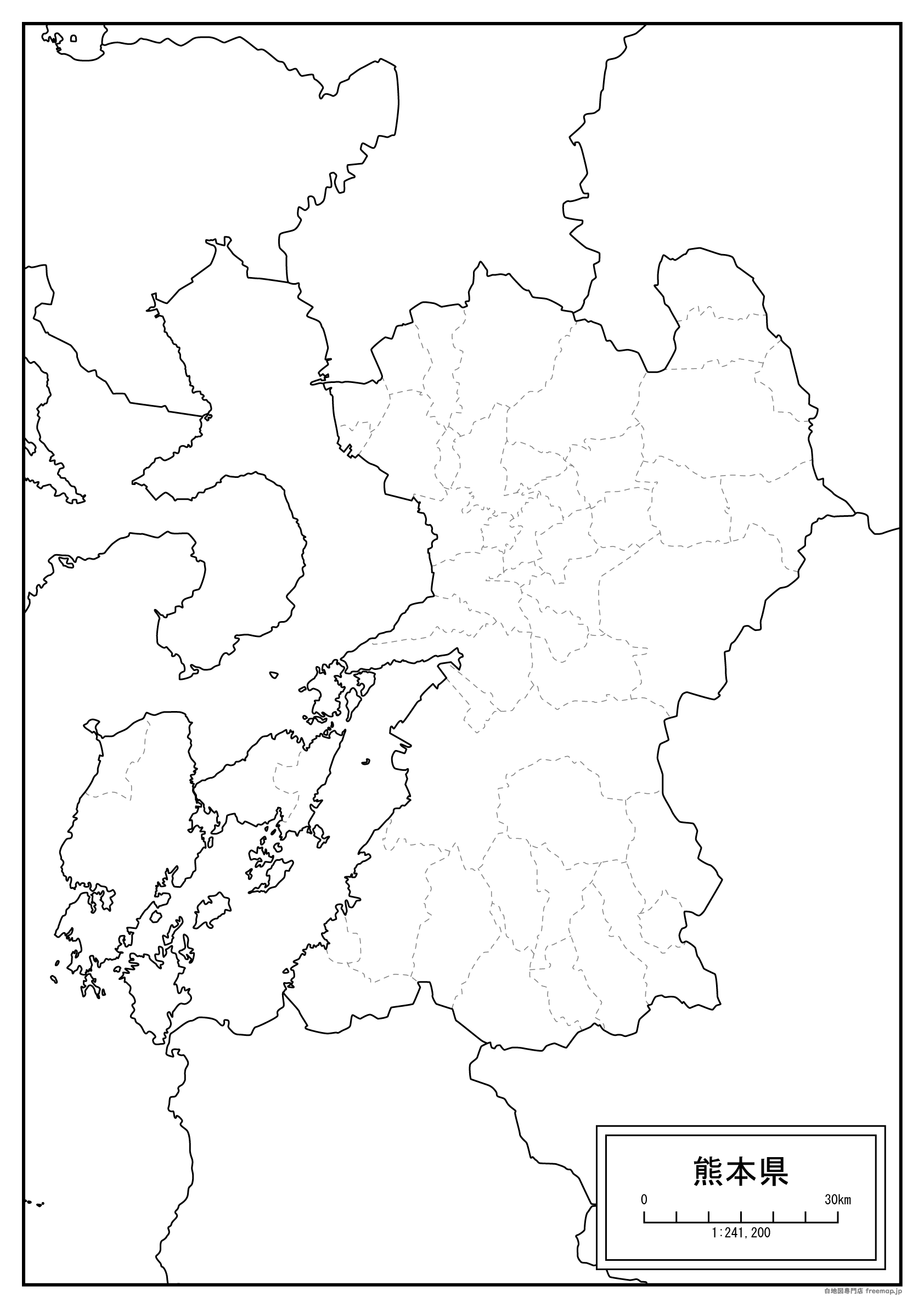 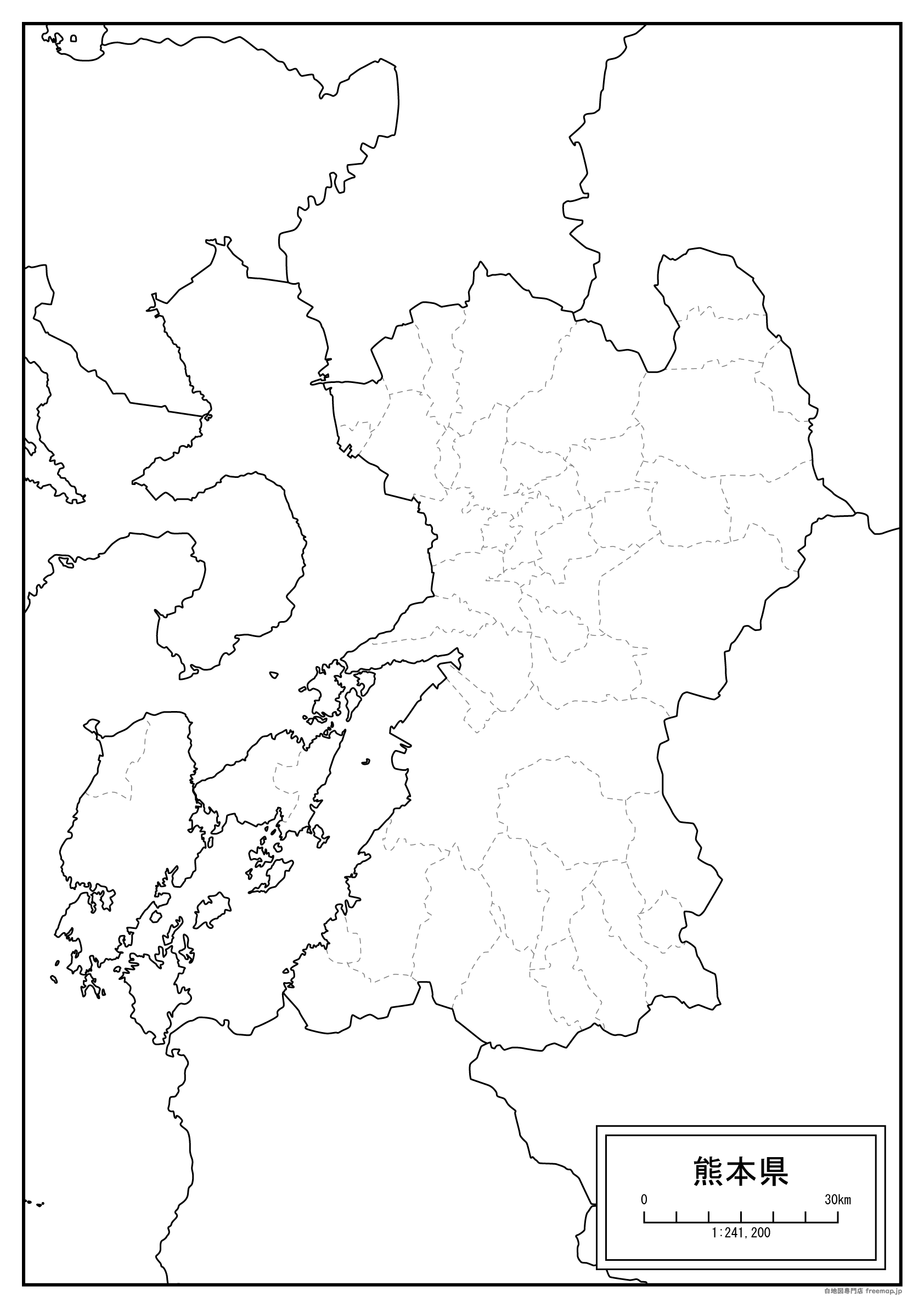 さがら
相良村
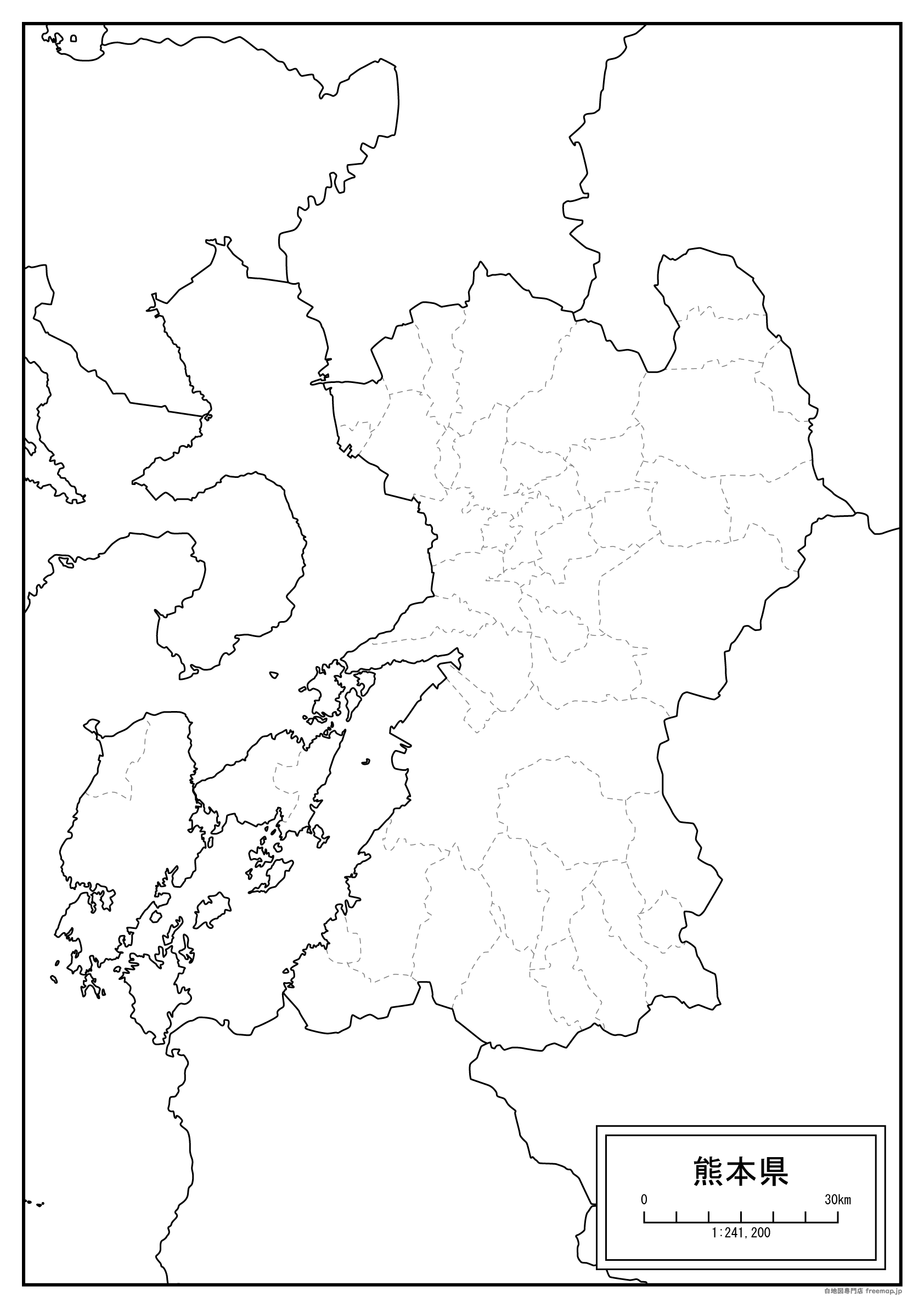 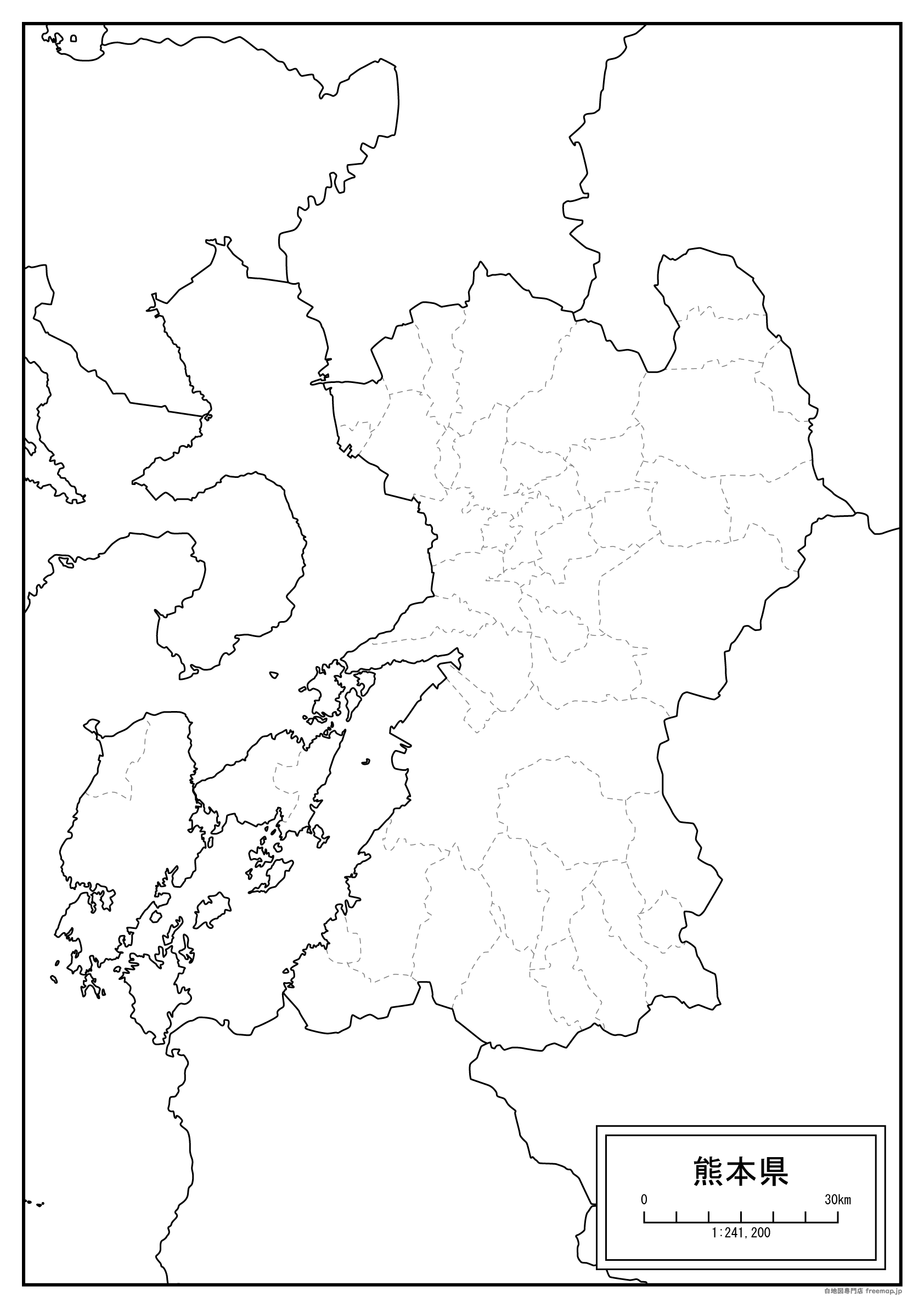 みずかみ
水上村
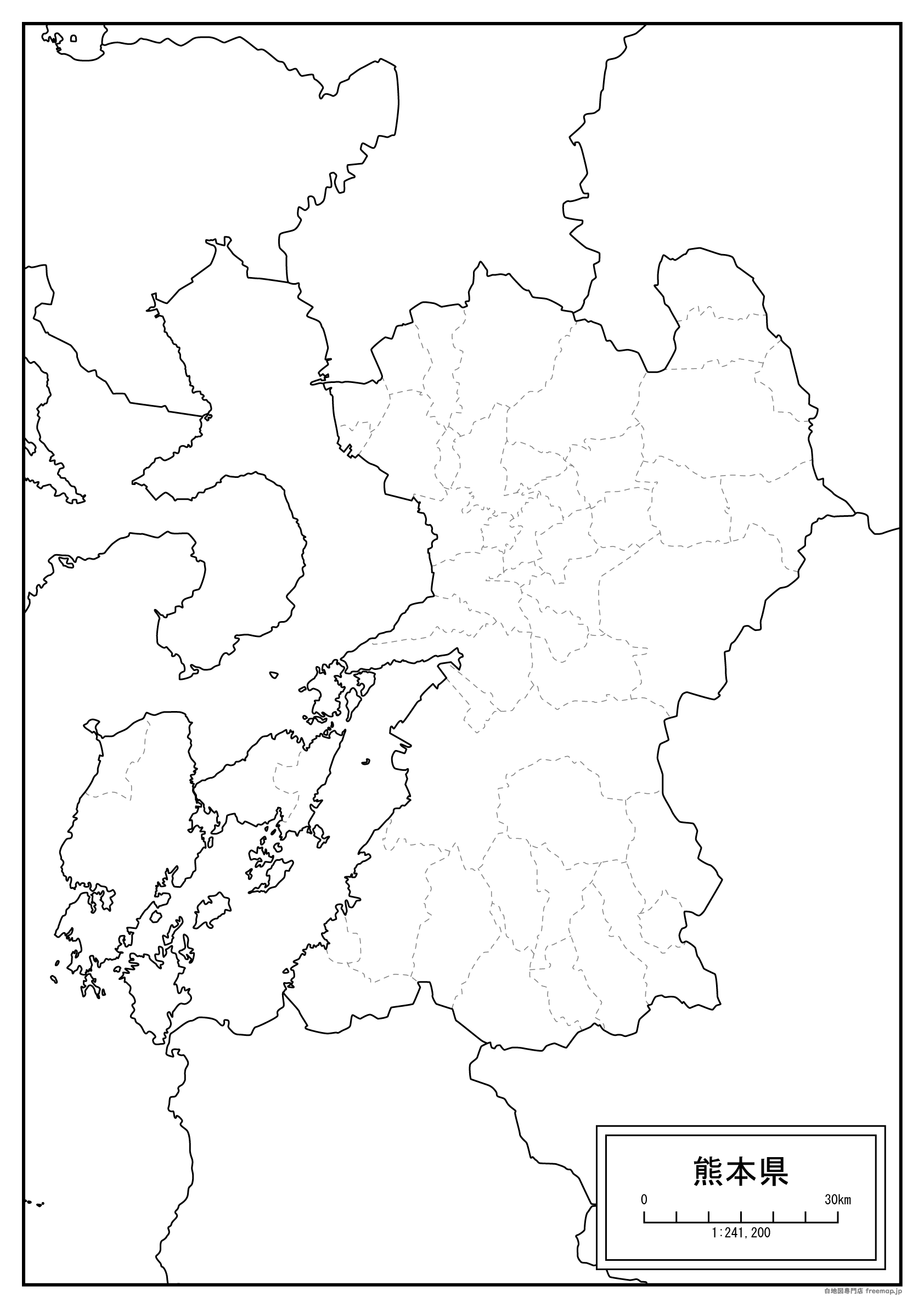 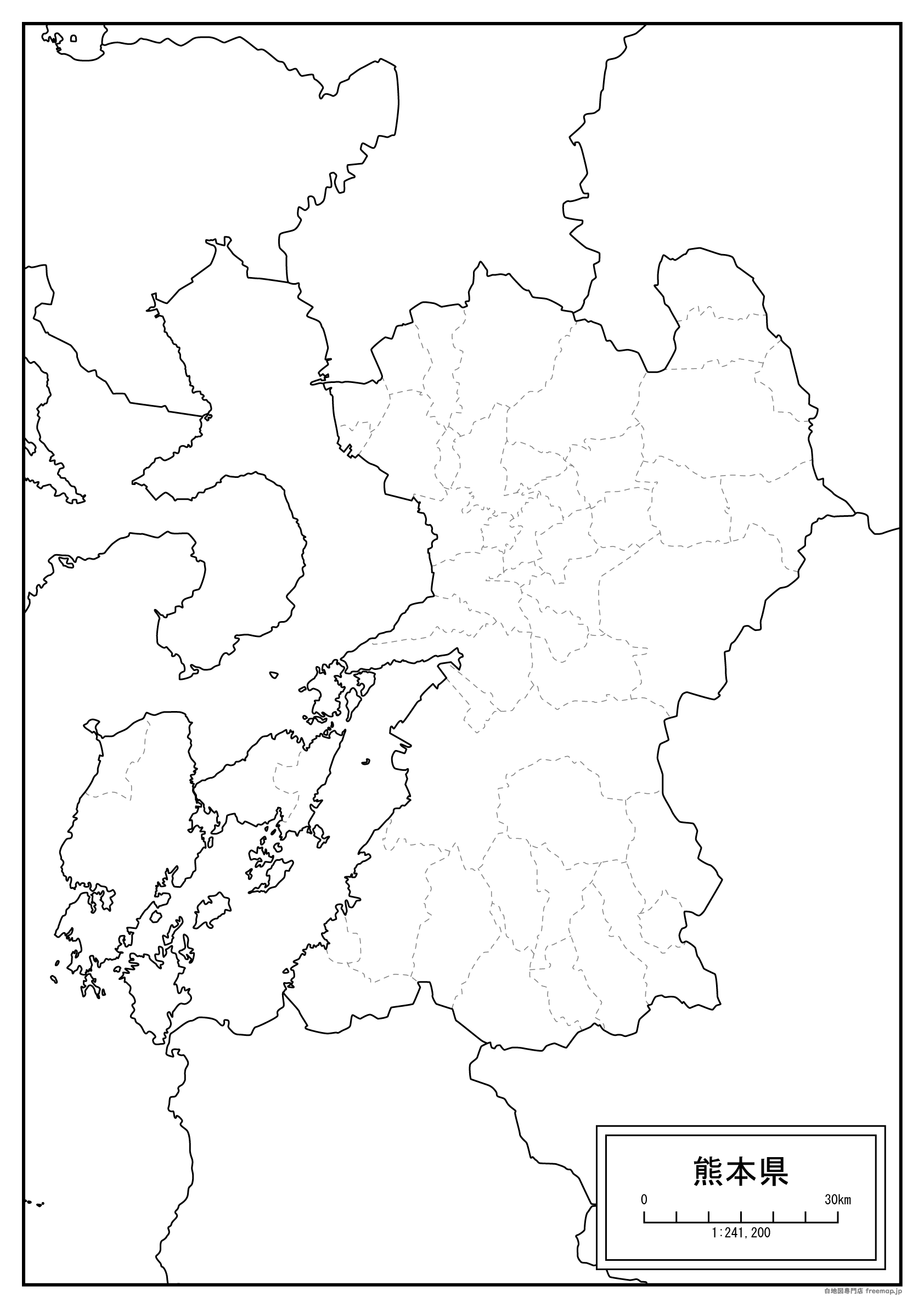 ゆのまえ
湯前町
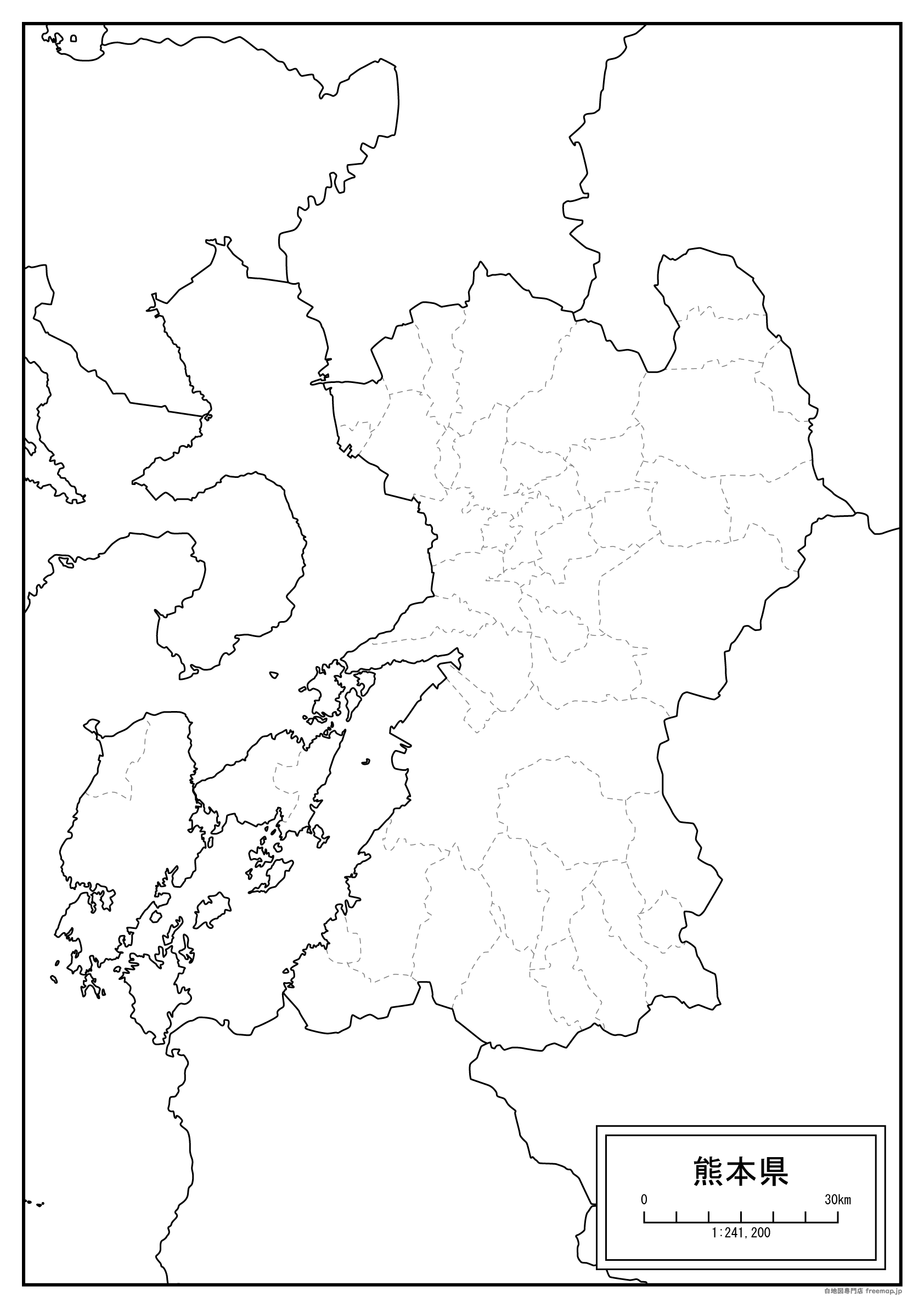 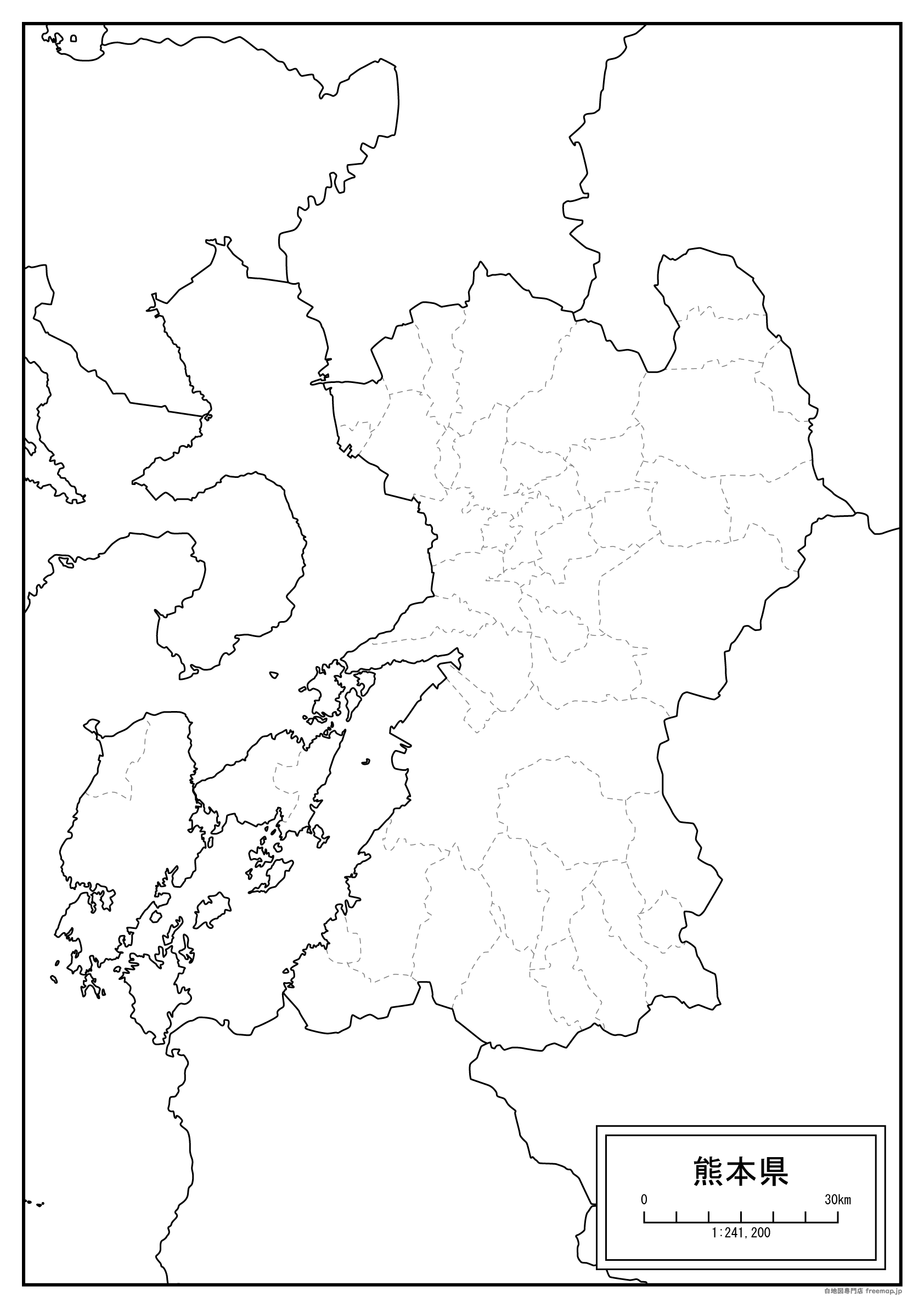 た　ら　ぎ
多良木町
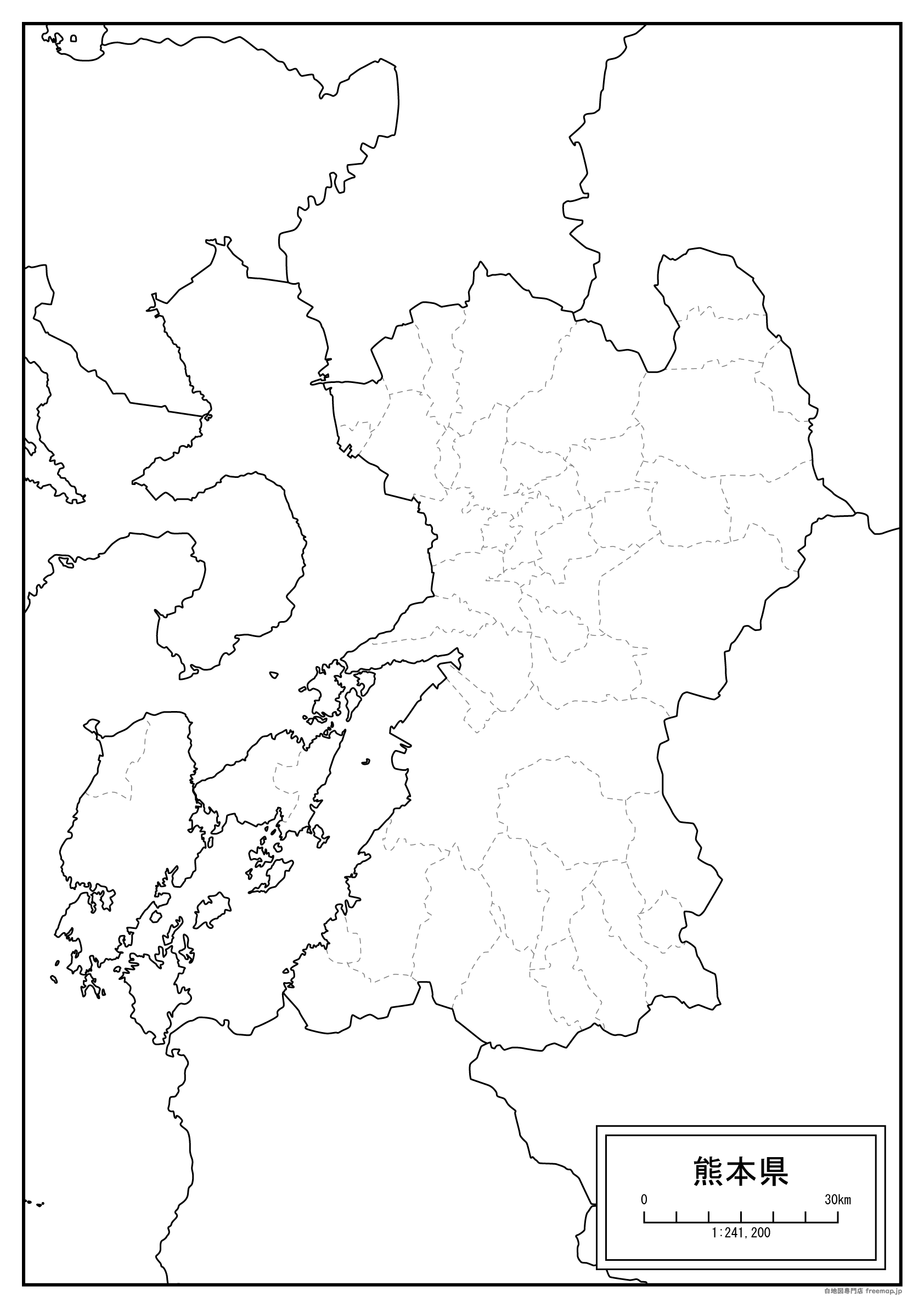 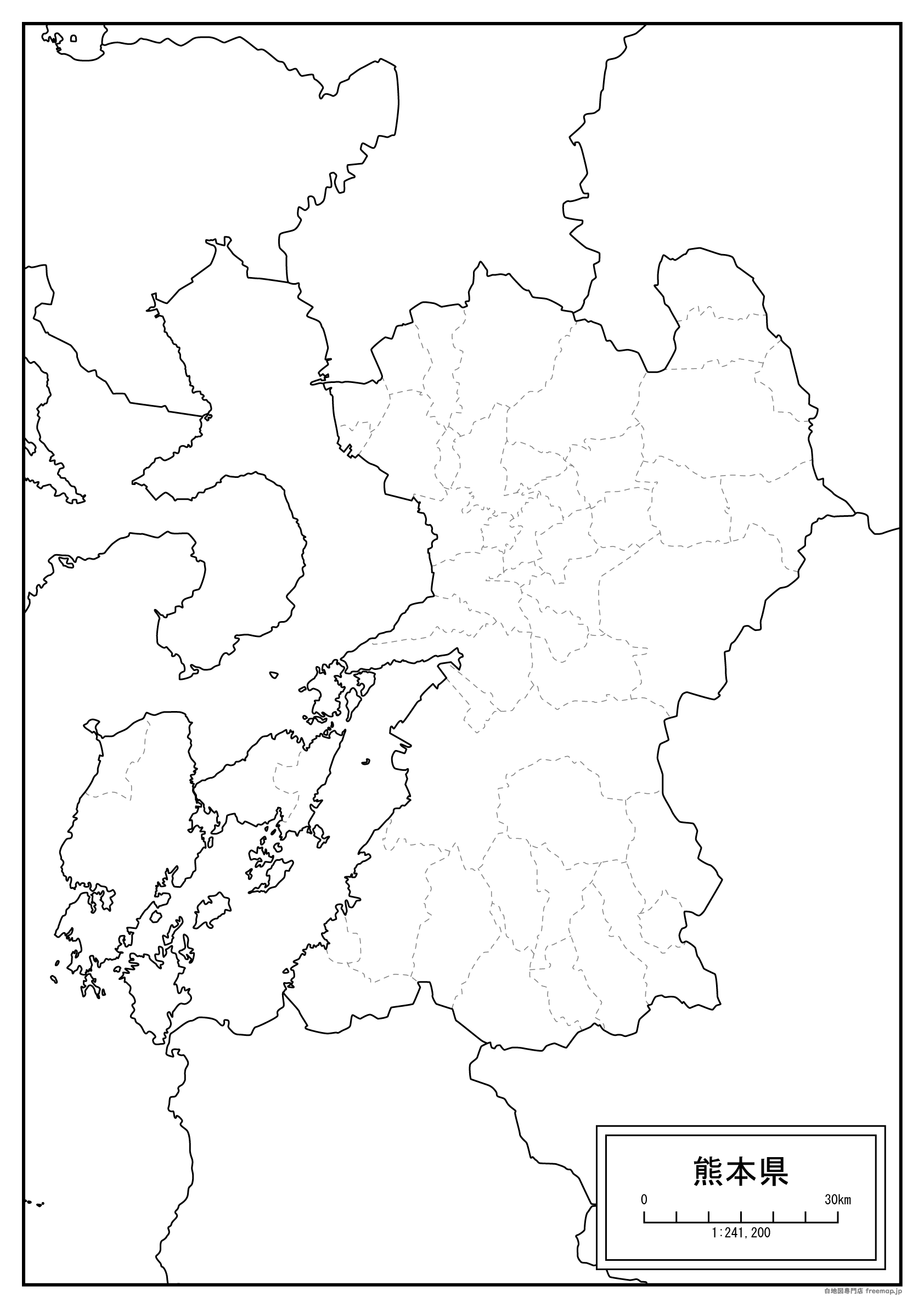 あさぎり町
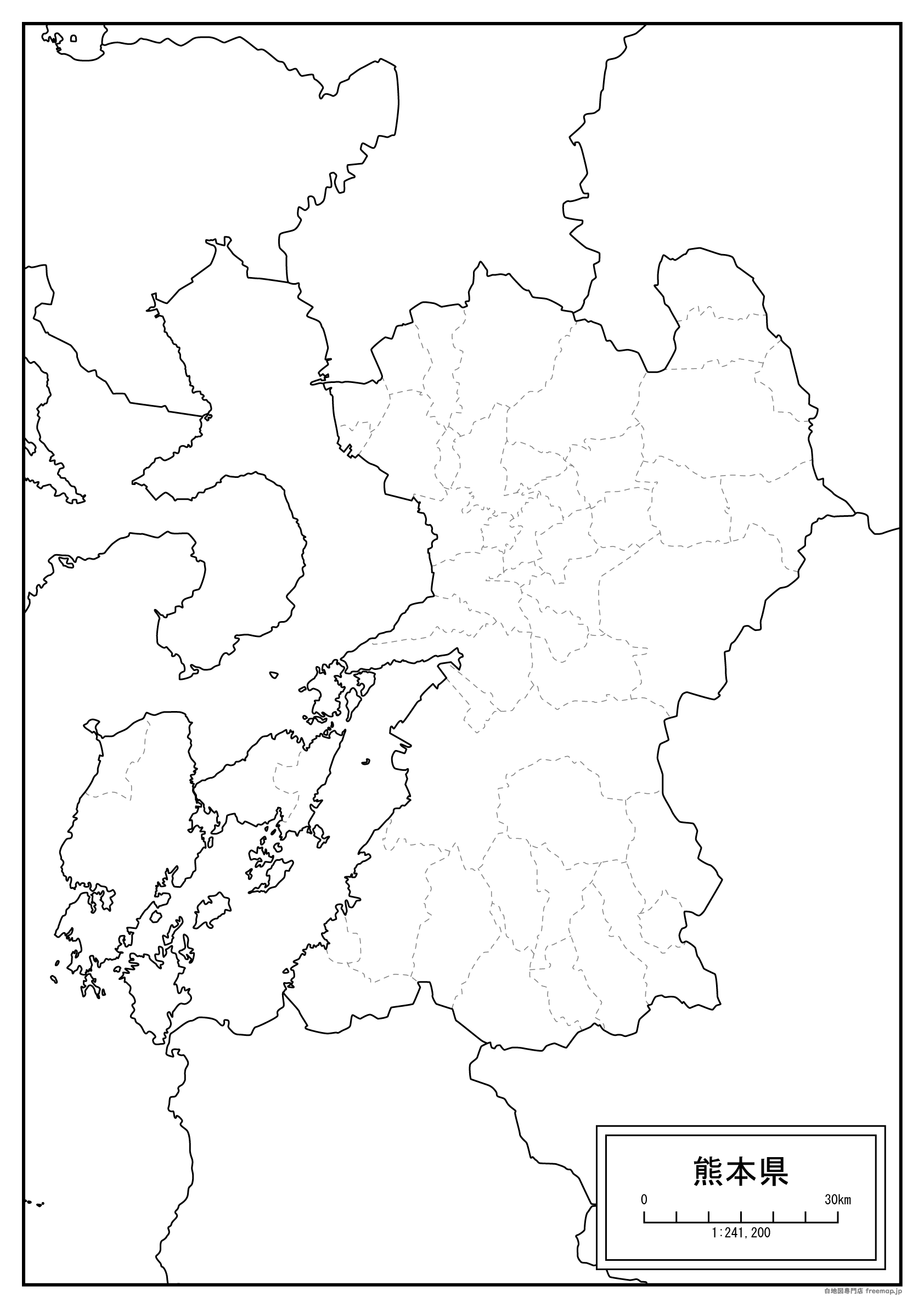 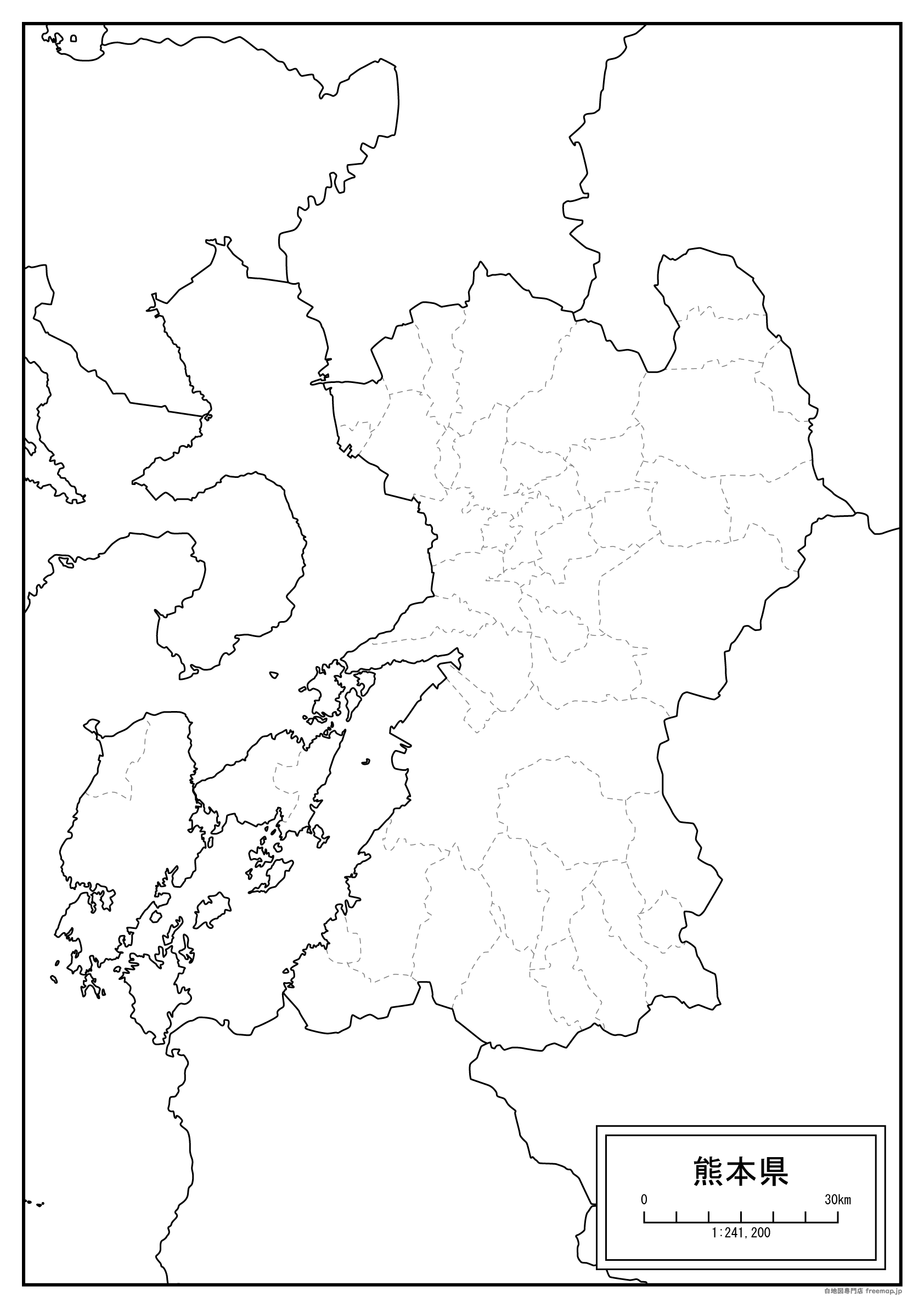 にしき
錦町
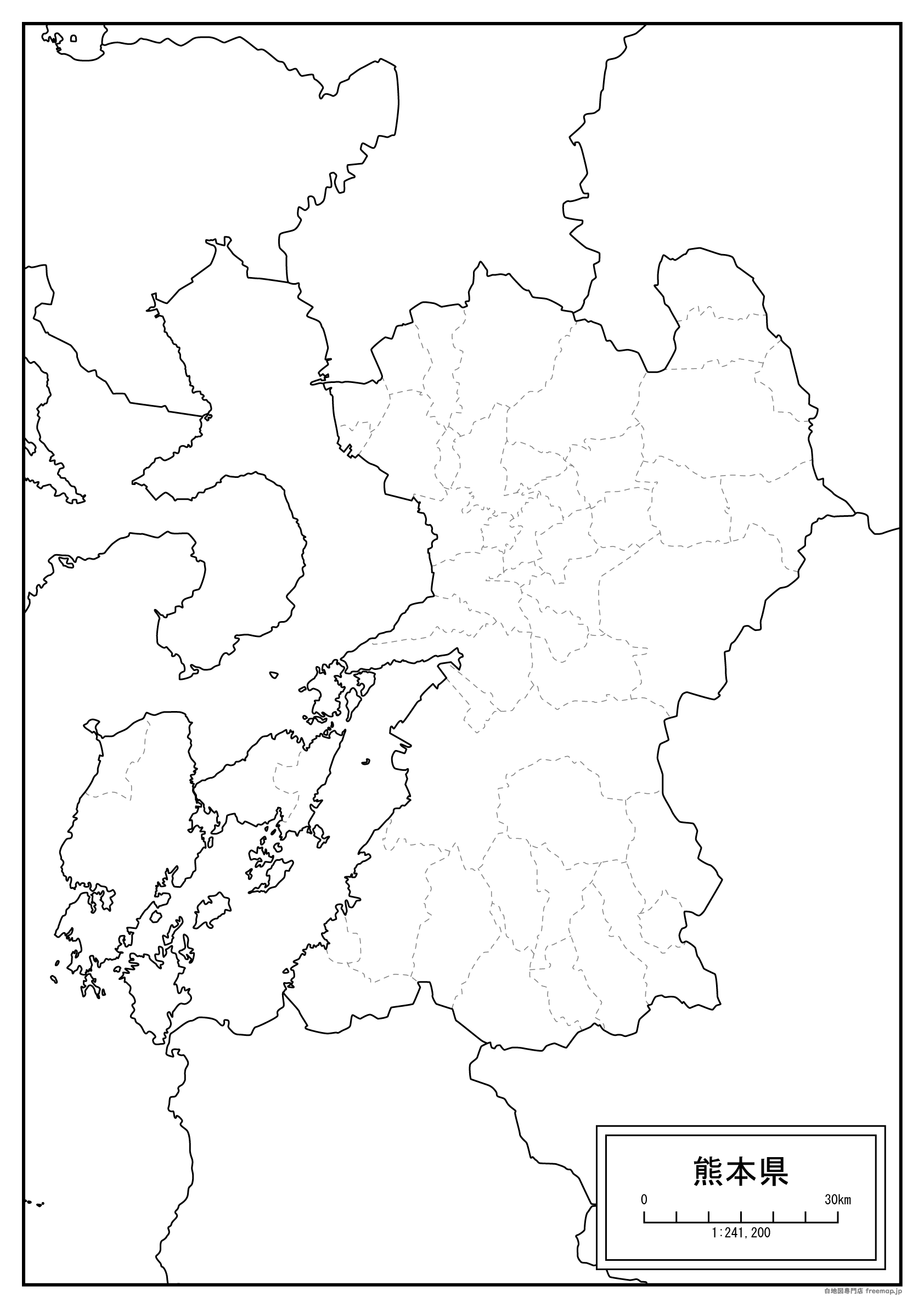 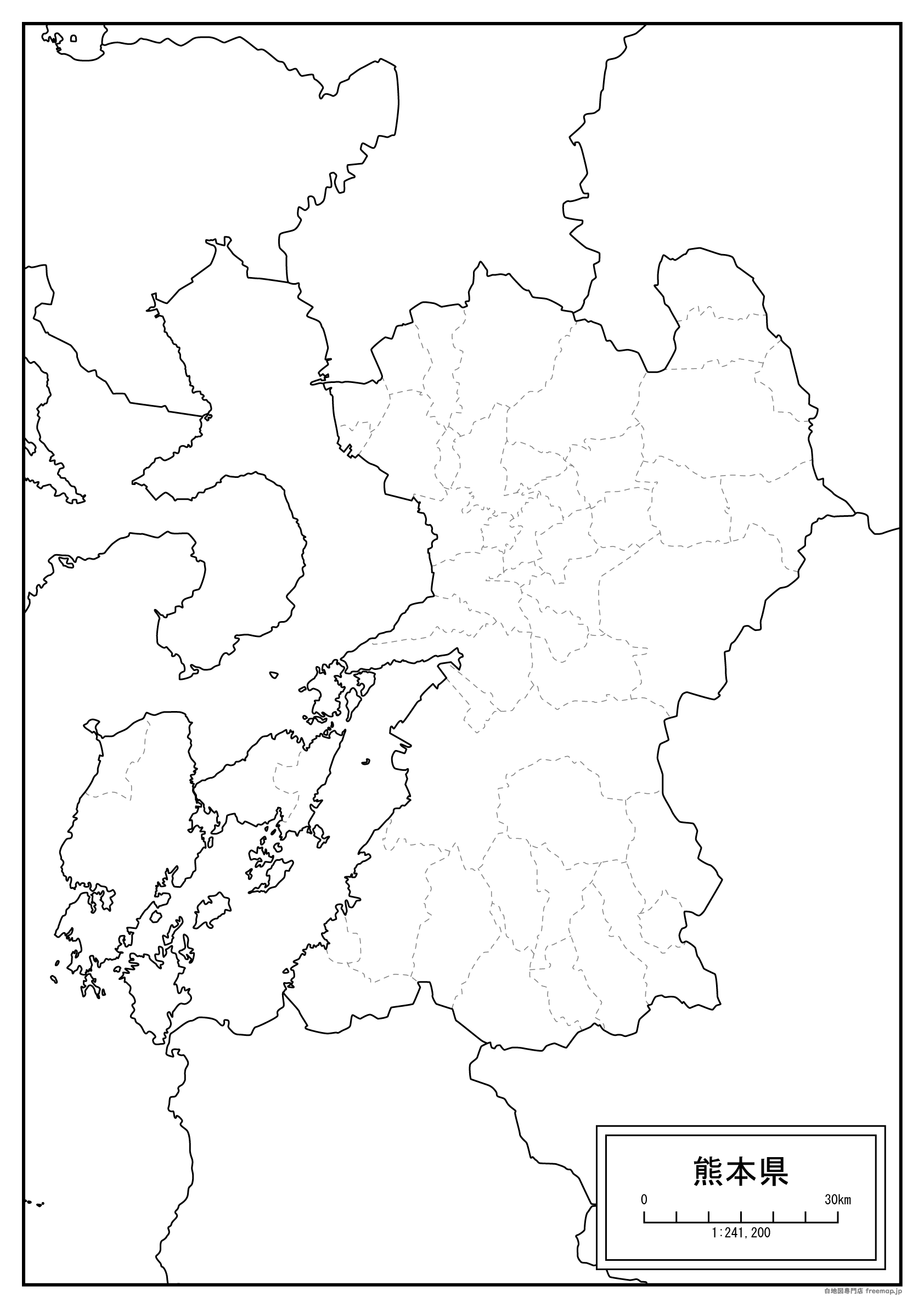 やまえ
山江村
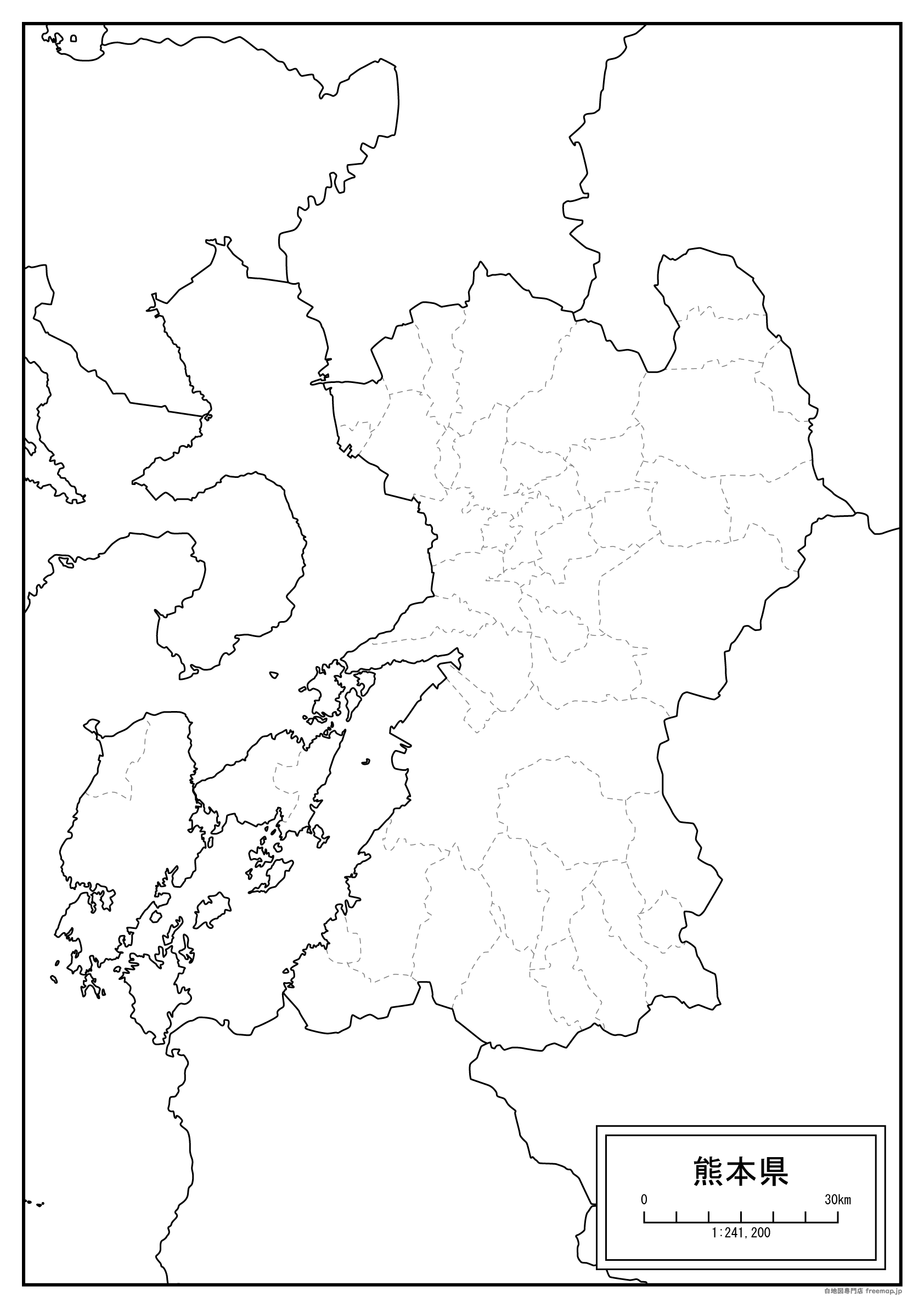 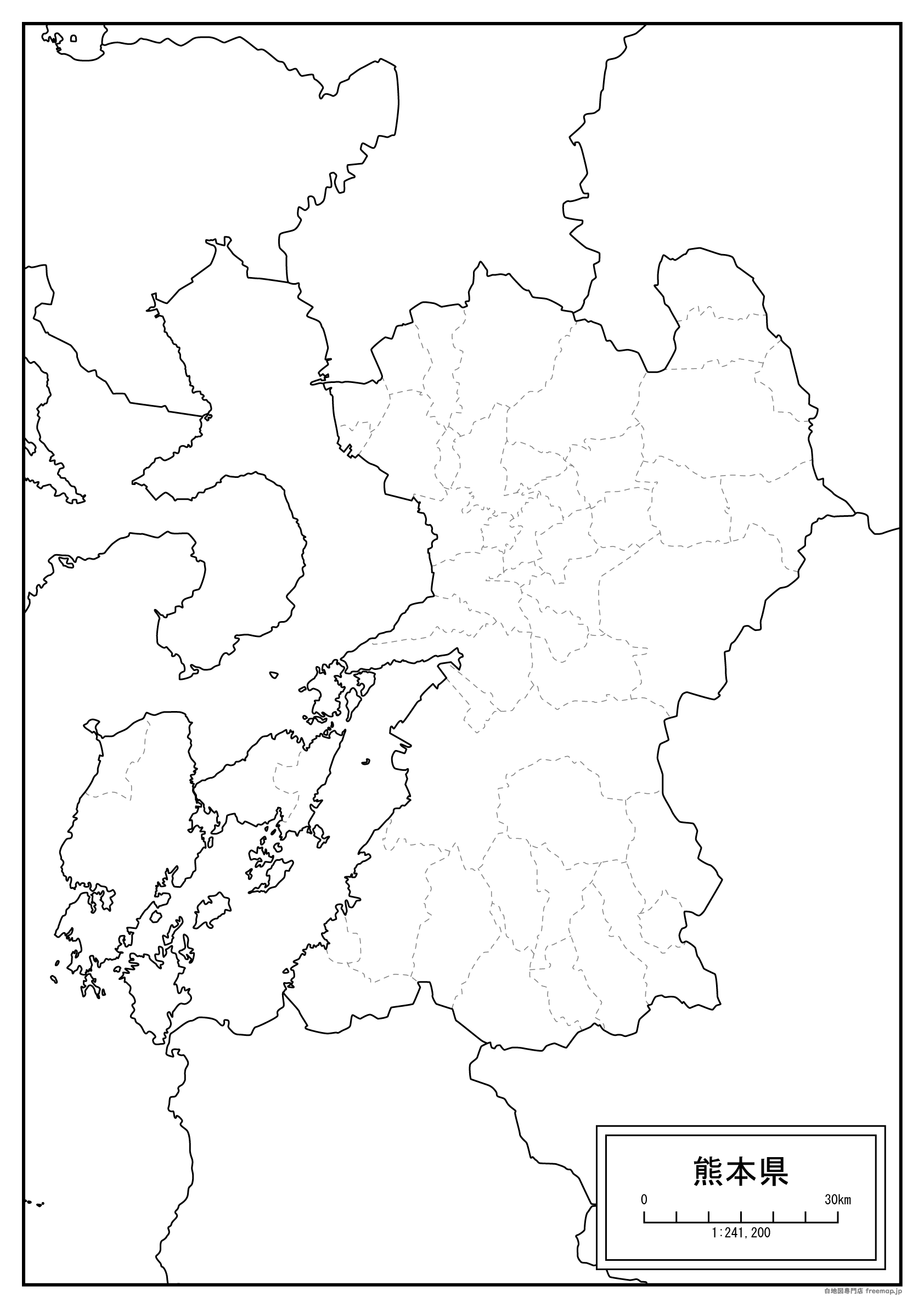 ひとよし
人吉市
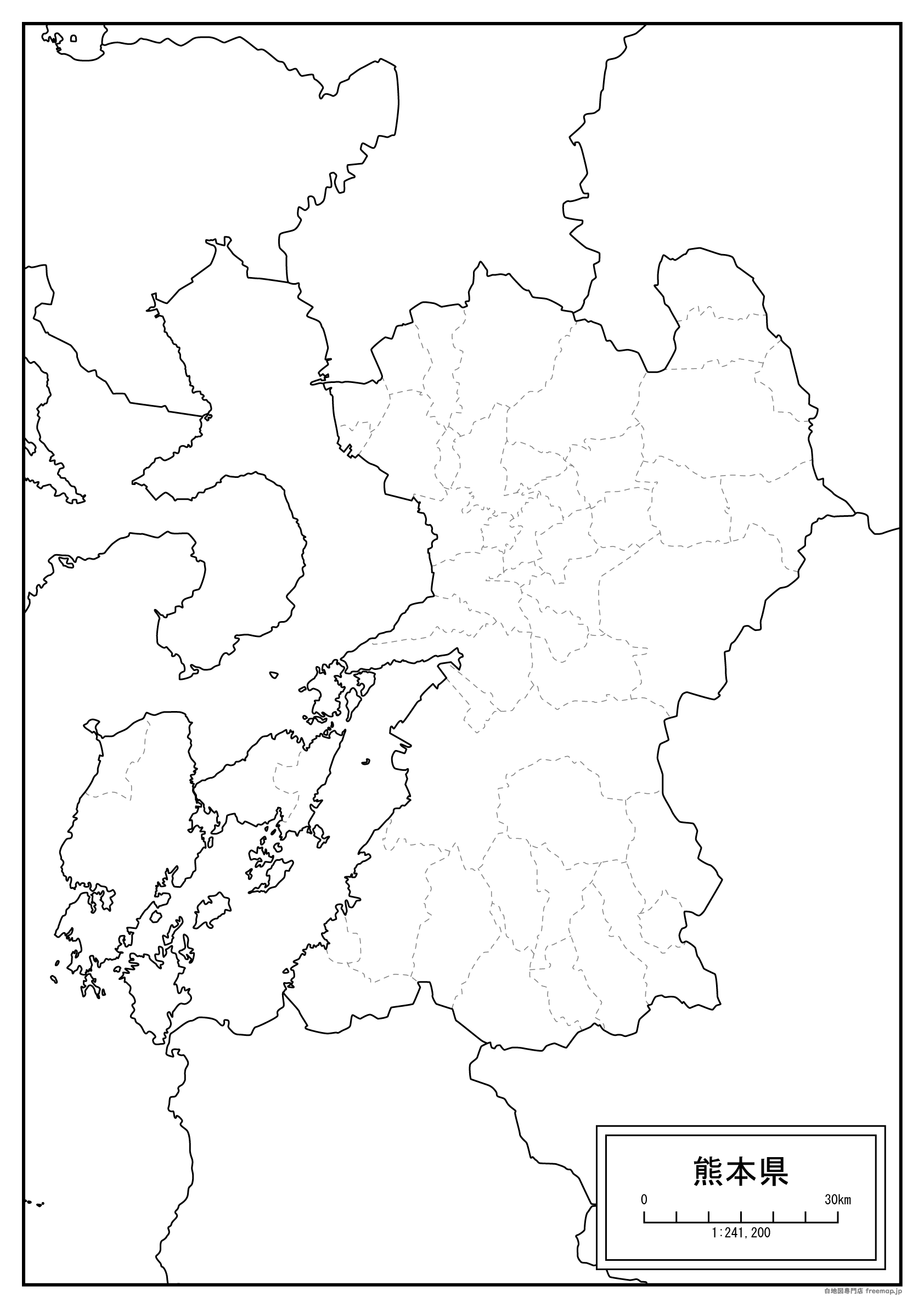 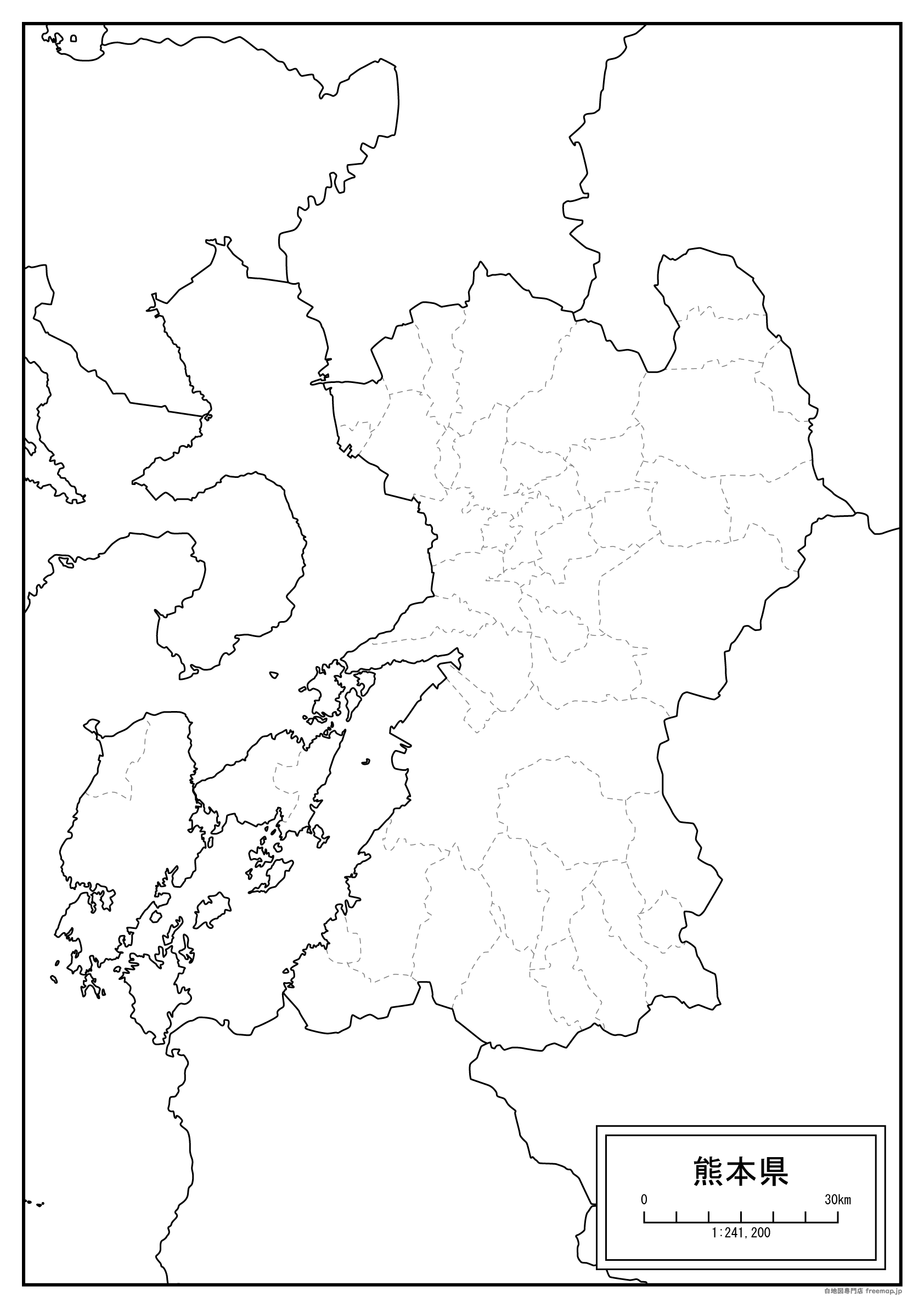 く　ま
球磨村
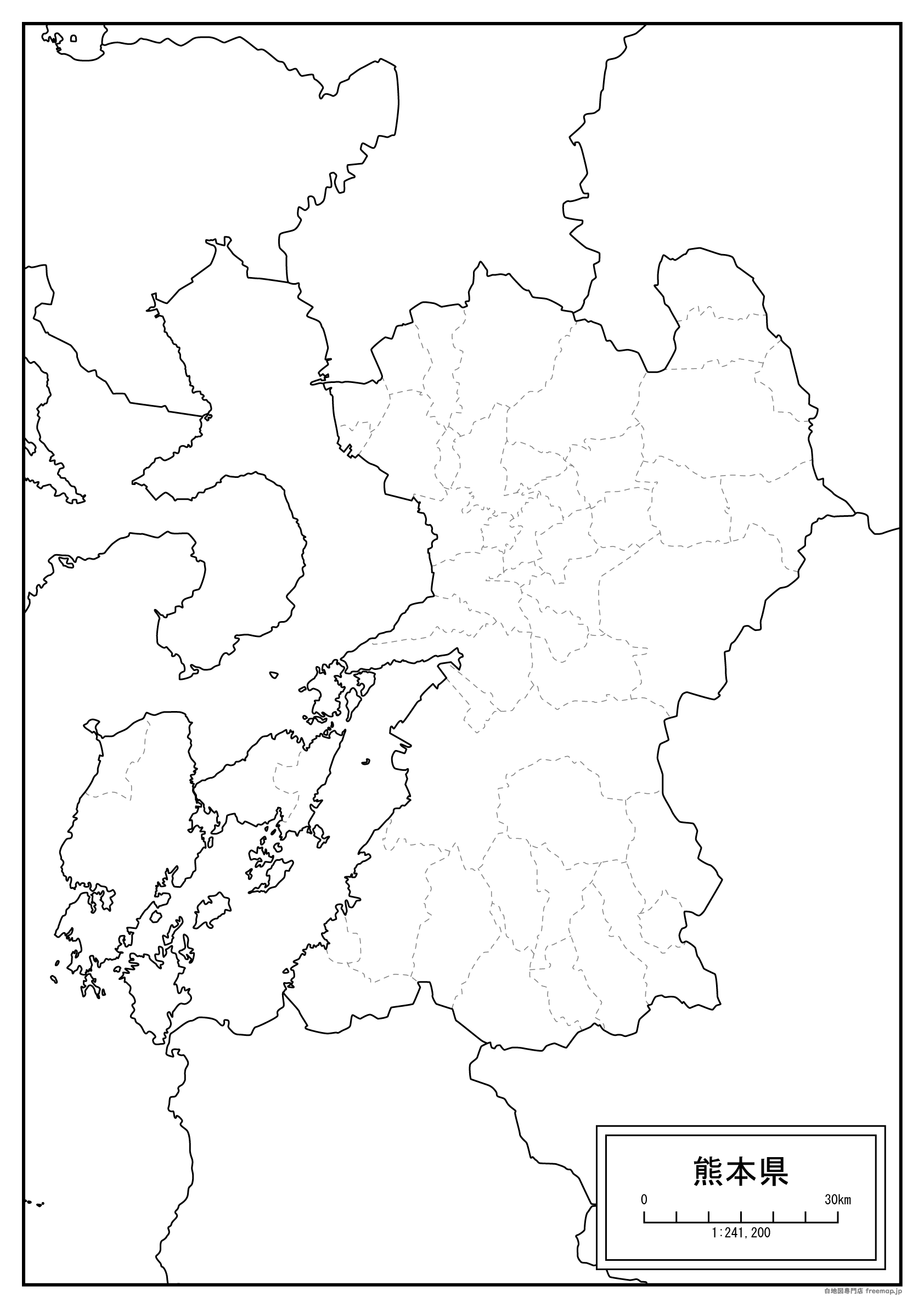 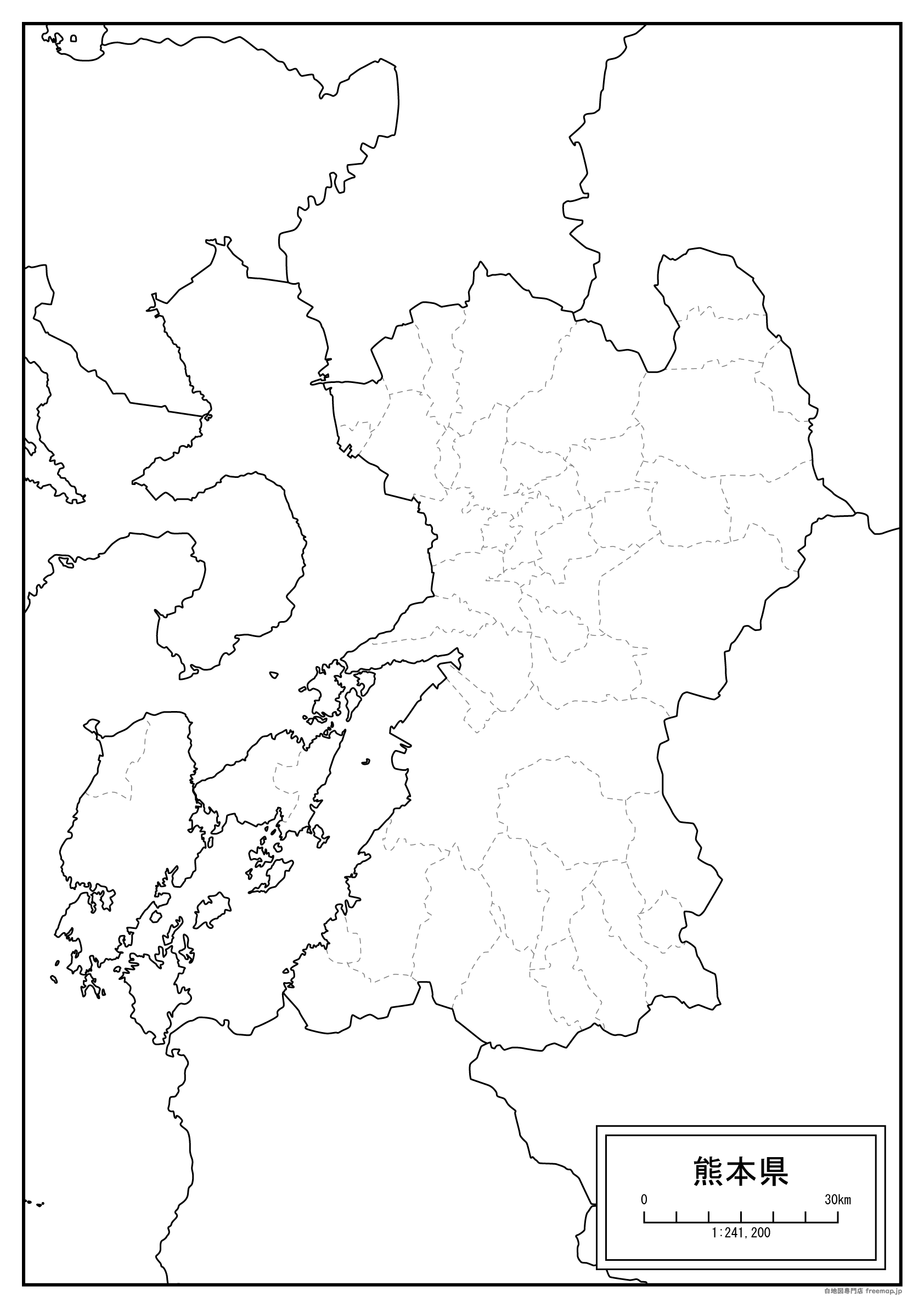 みなまた
水俣市
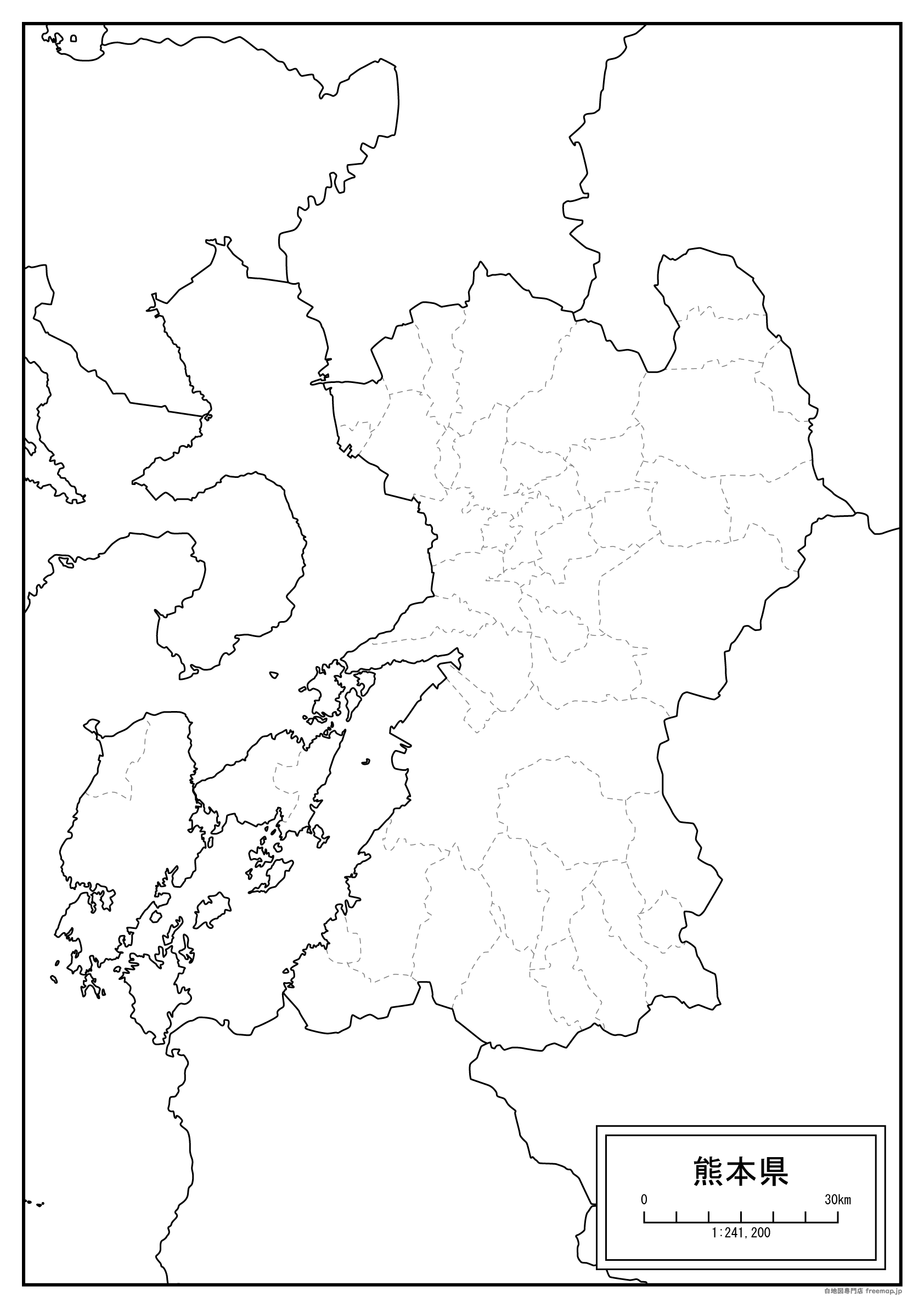 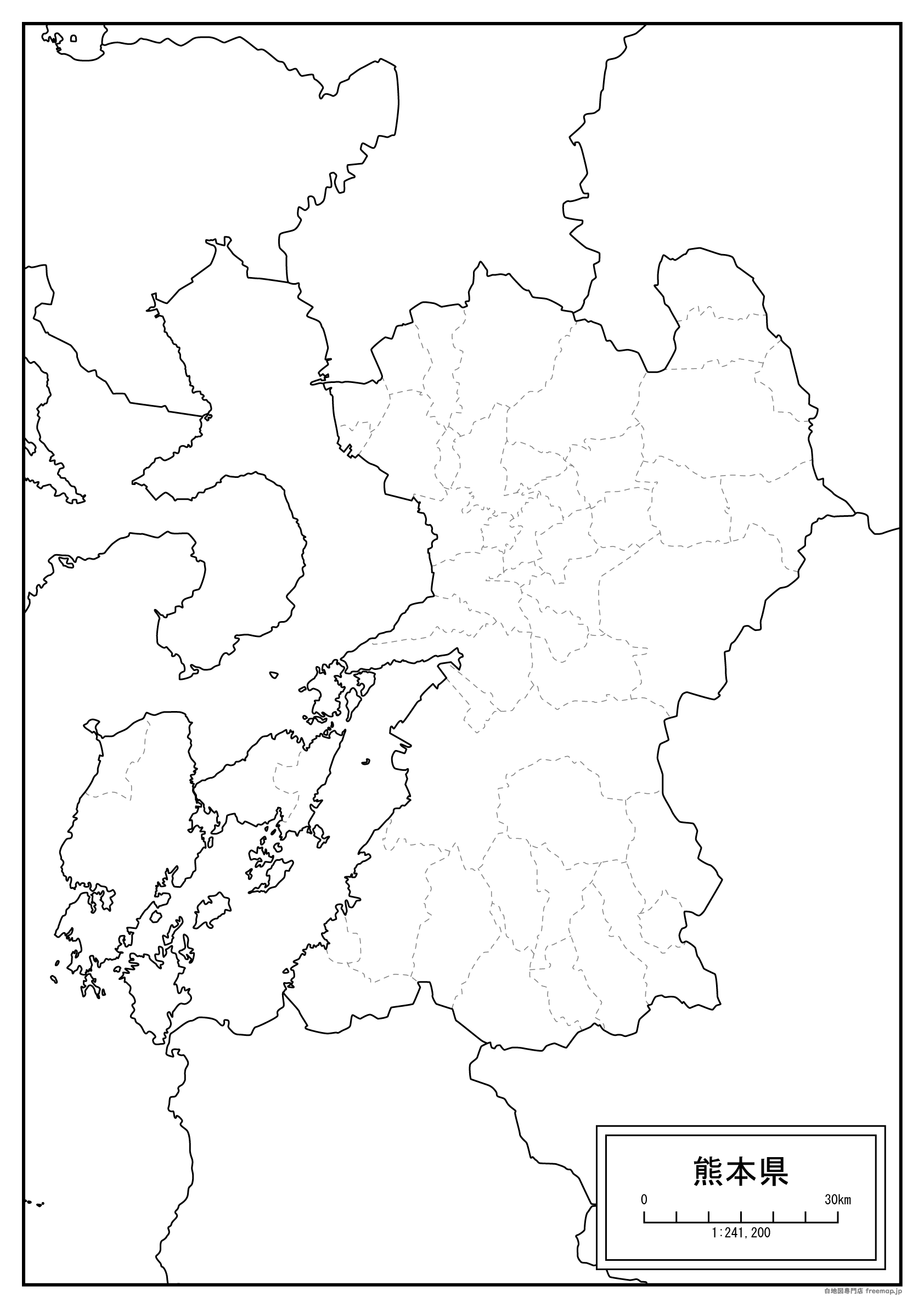 つ　な　ぎ
津奈木町
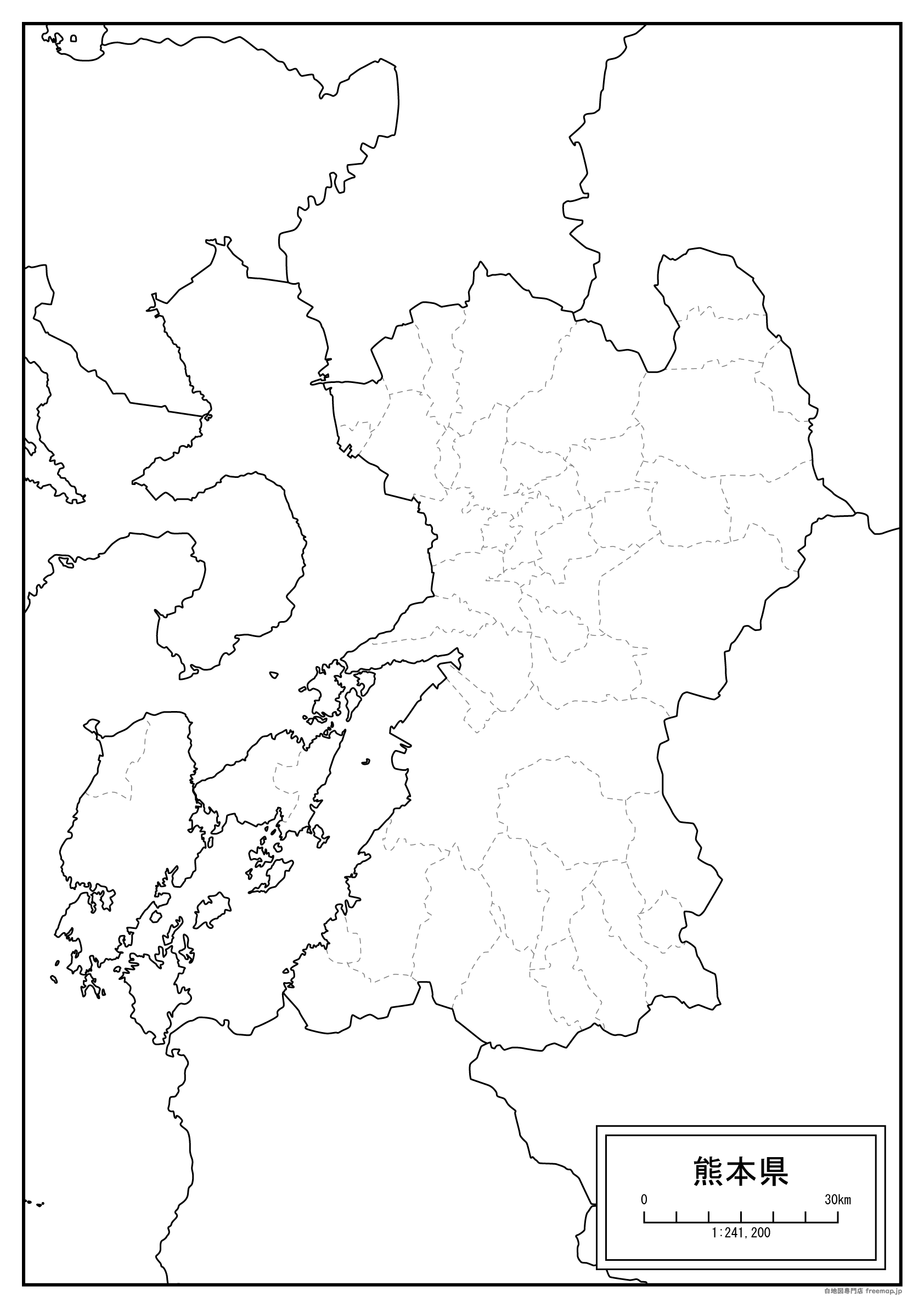 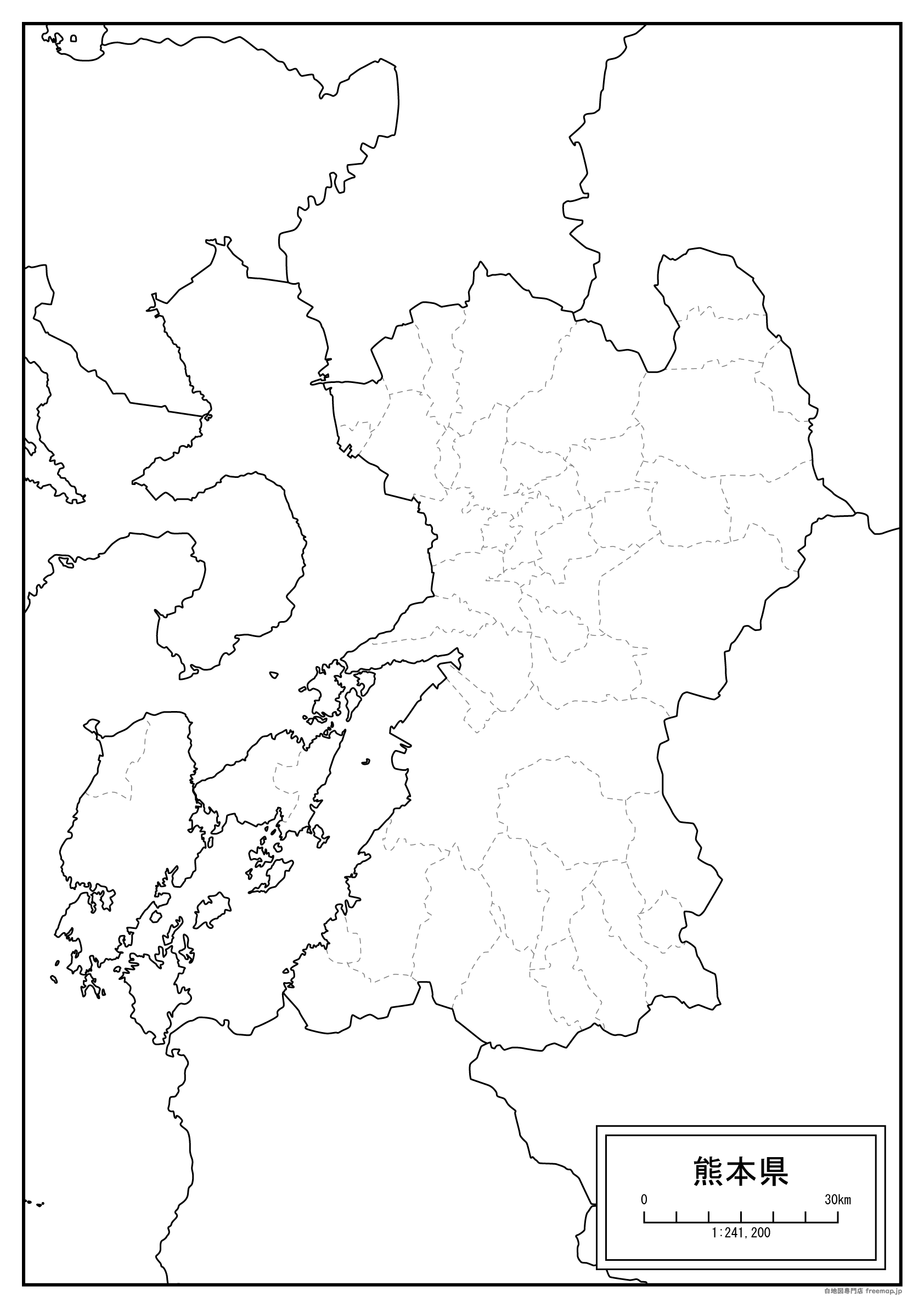 あしきた
芦北町
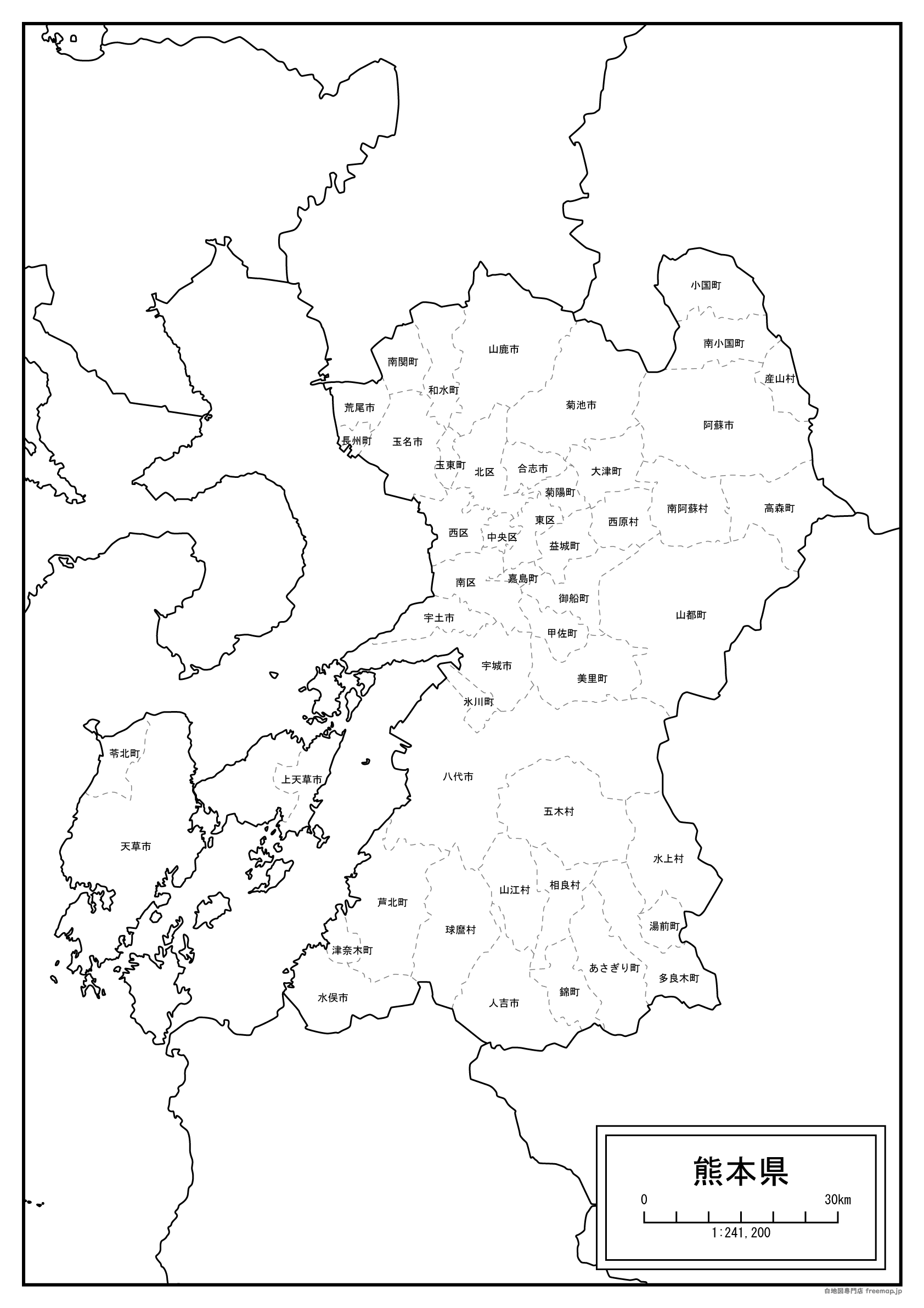 熊本県

市町村名一覧